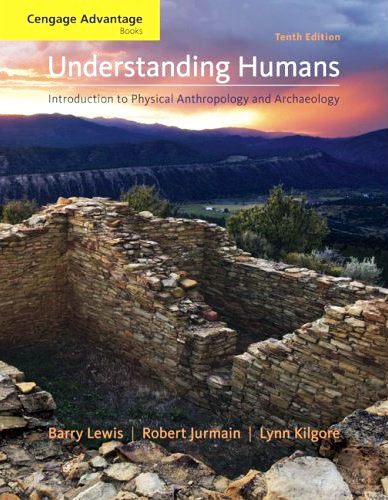 Major Characteristics of Modern Physical Anthropology
#7
Modern Physical Anthropology
Work on effects of culture as it influences human breeding patterns
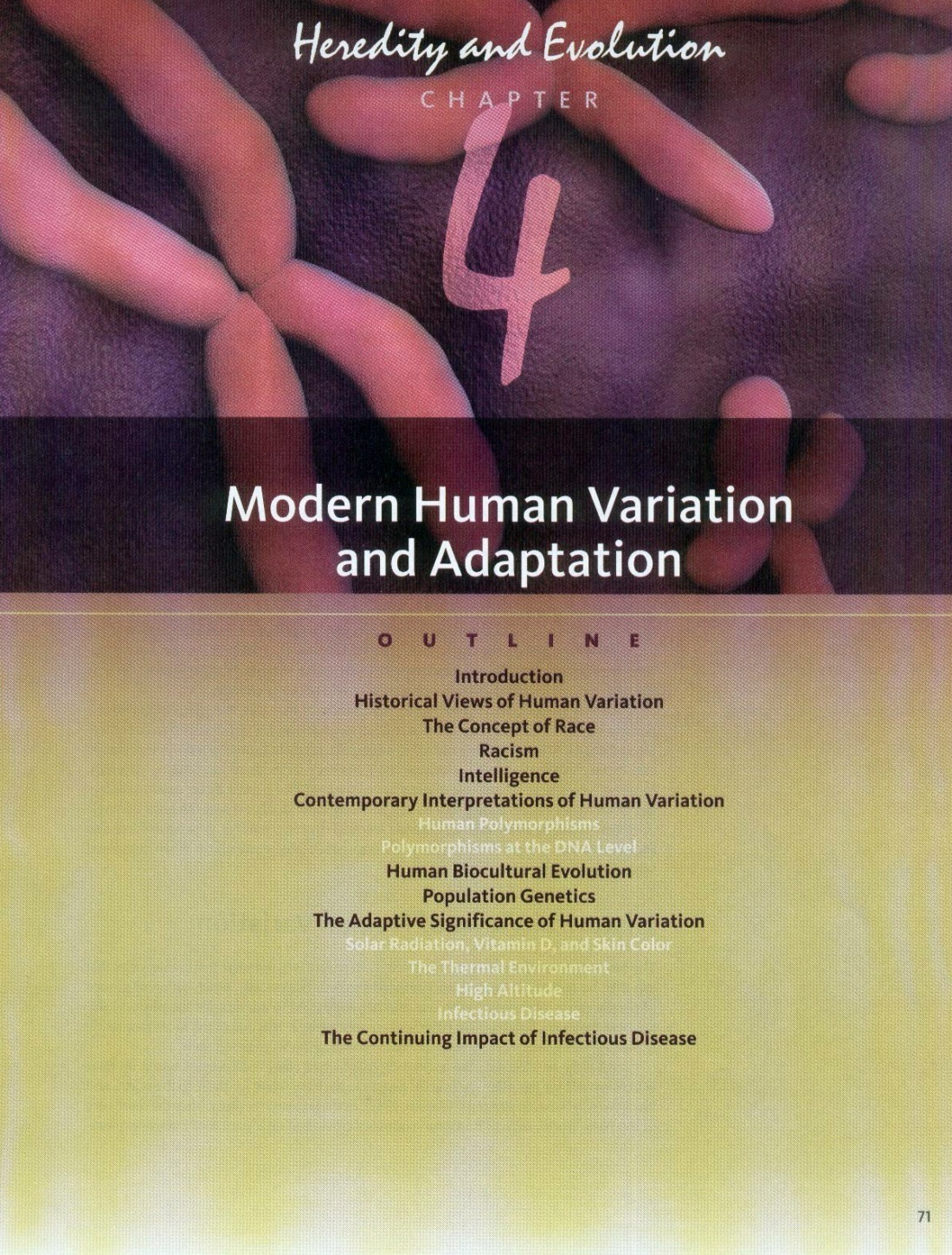 Modern Physical Anthropology
“nature” – biology
(inherited)
“nurture” – culture
(learned)
Modern Physical Anthropology
Culture and Biology
cross-cousin marriage
Culture and Biology
Marriage patterns
cross-cousin marriage
Culture and Biology
Marriage patterns
cross-cousin marriage

occurs in ca. 4/5 “cultures of the world”
(77.4%)

HRAF
Human Relations Area Files

World Ethnographic Atlas
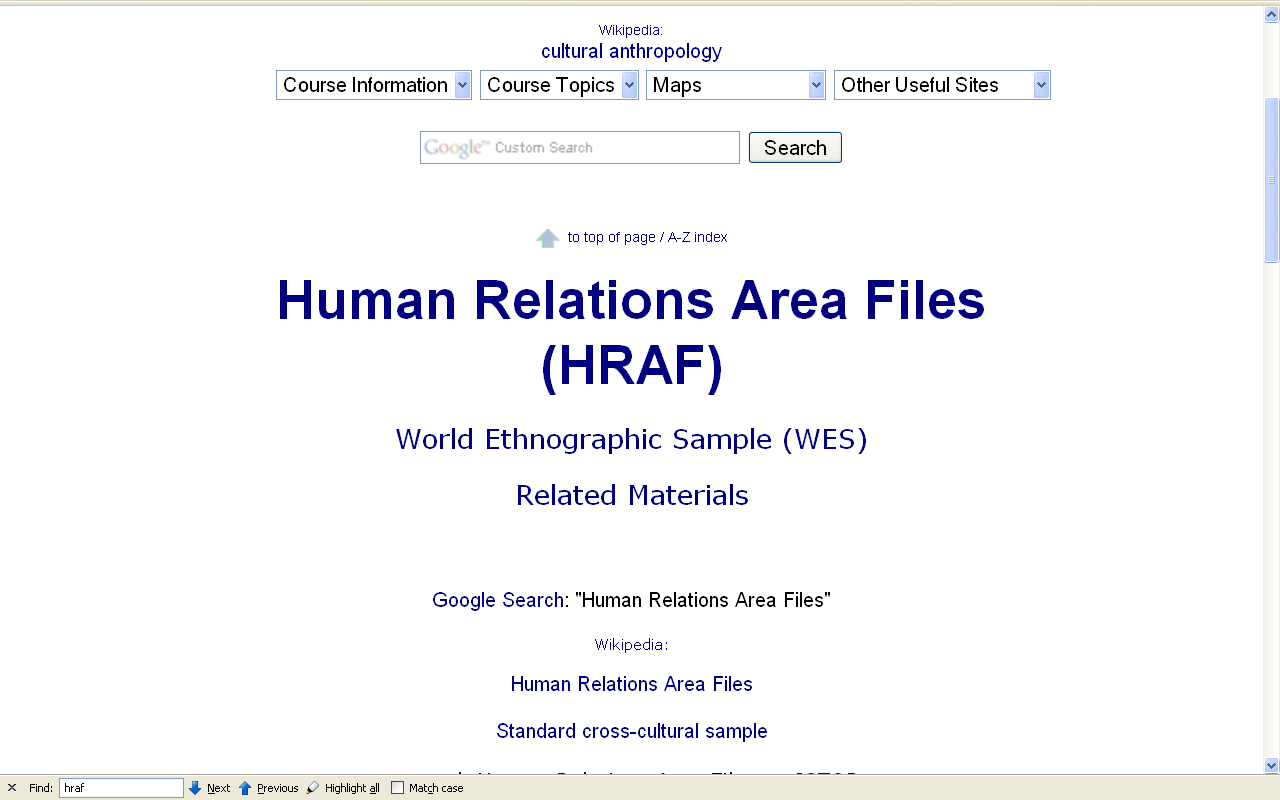 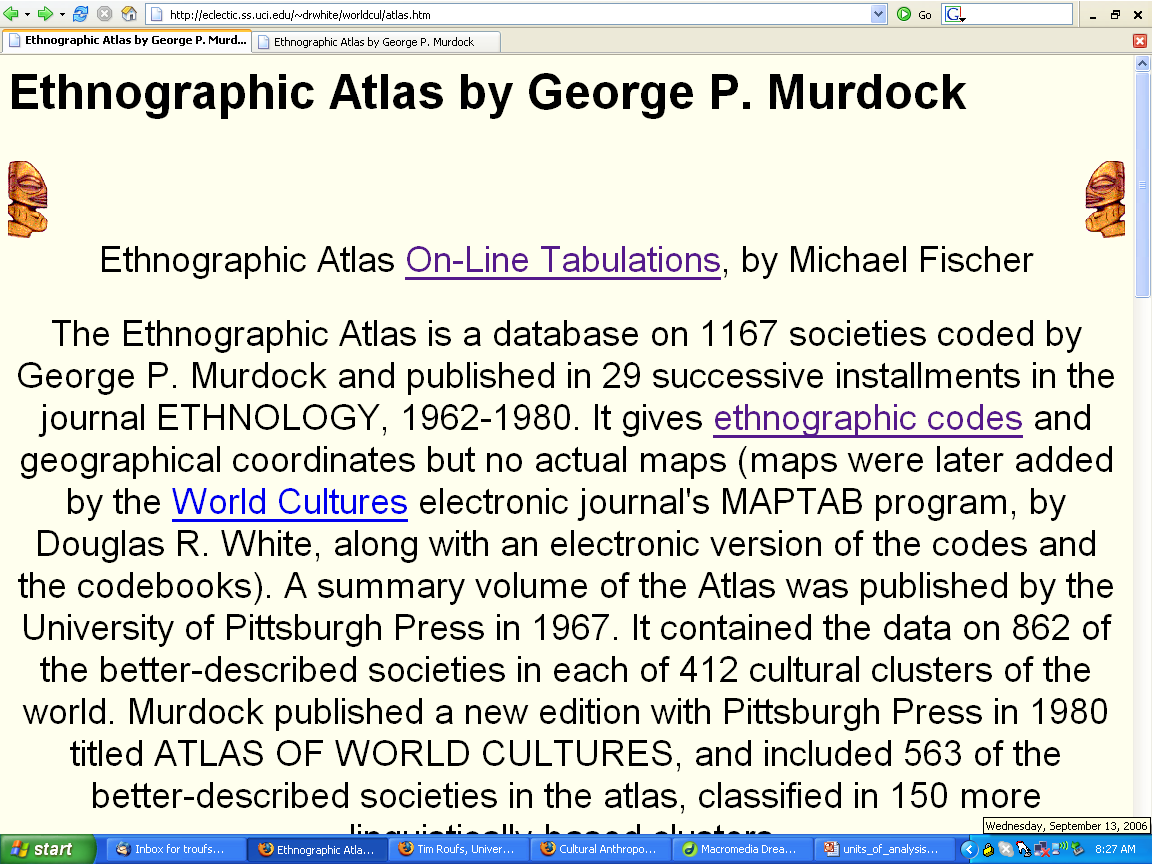 http://eclectic.ss.uci.edu/~drwhite/worldcul/atlas.htm
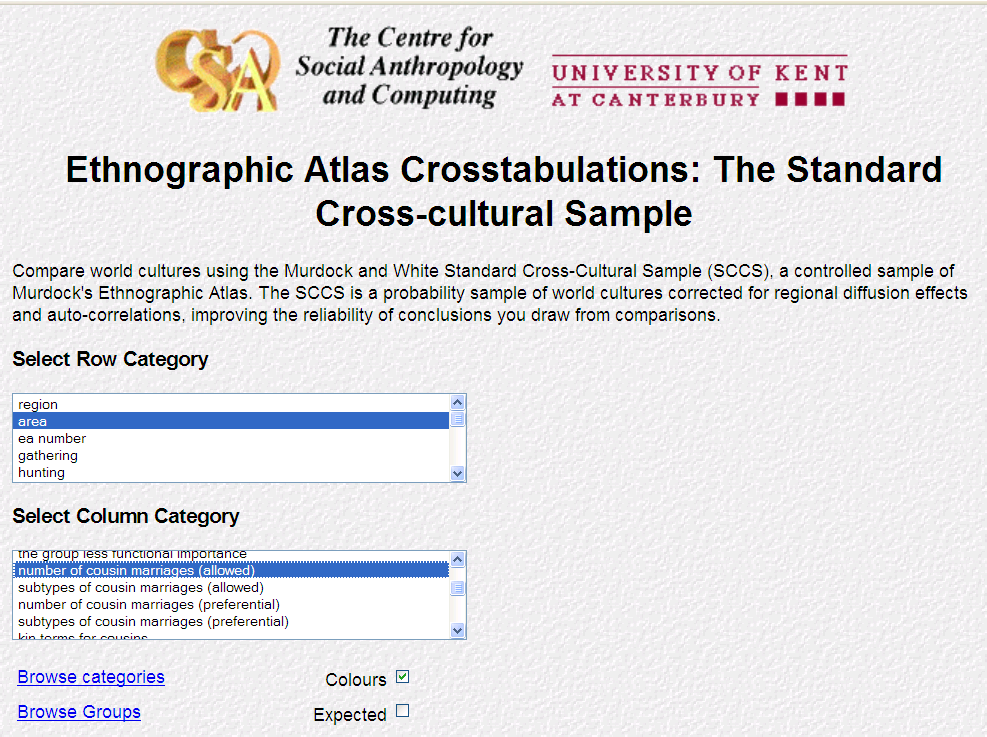 lucy.ukc.ac.uk/cgi-bin/uncgi/Ethnoatlas/atlas.vopts
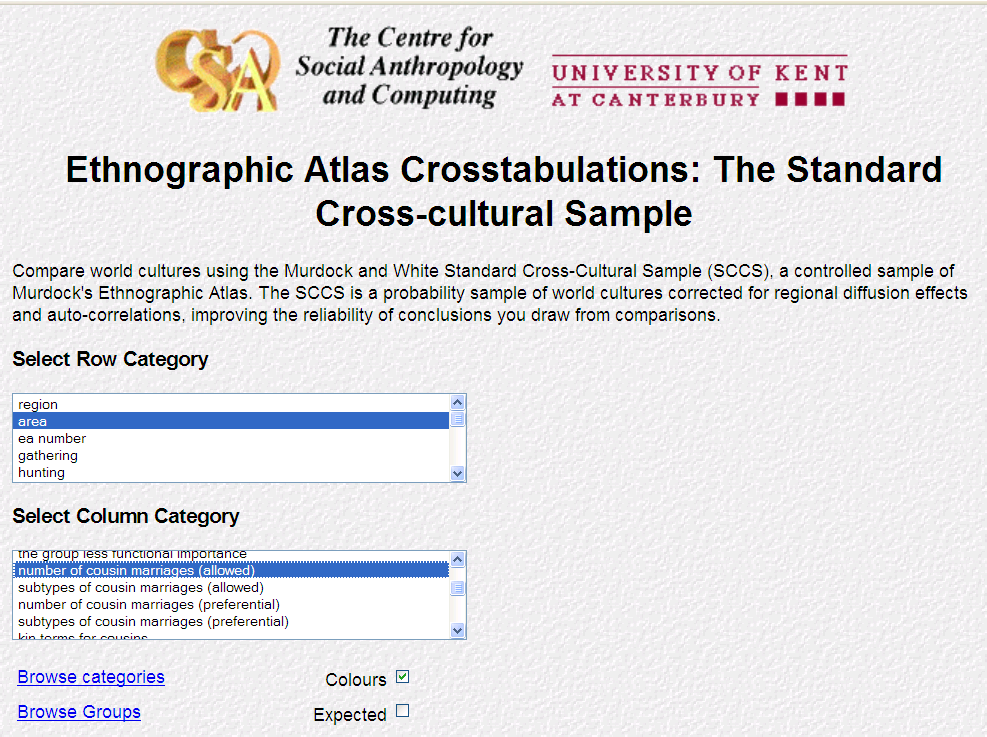 lucy.ukc.ac.uk/cgi-bin/uncgi/Ethnoatlas/atlas.vopts
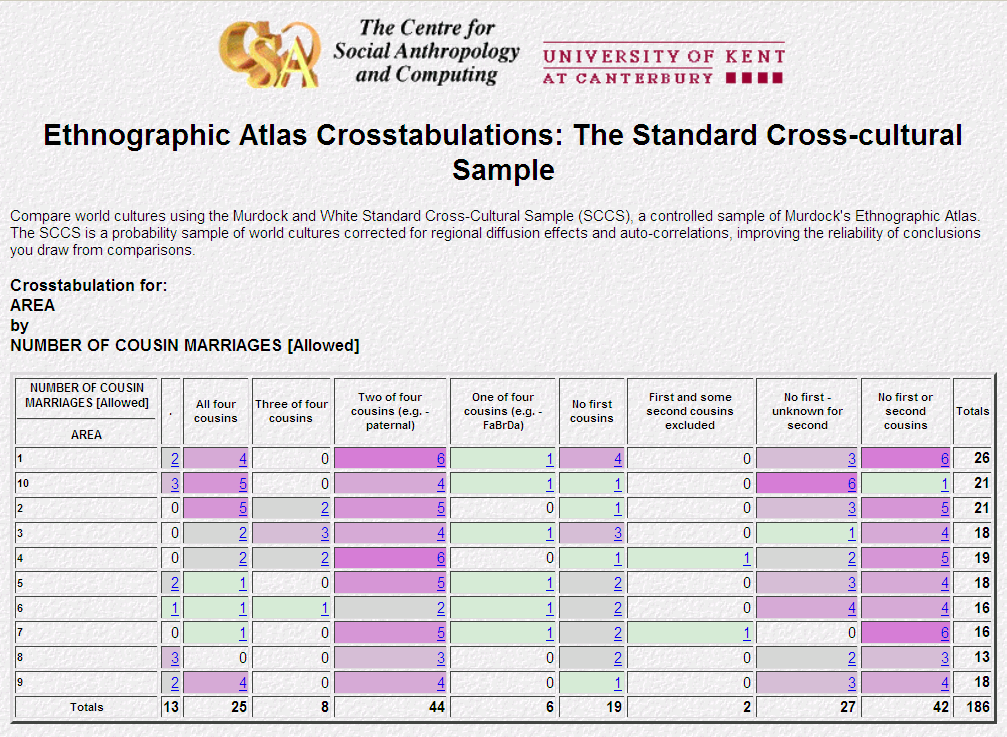 42/ 186 = 22.6%
do not allow 1st or 2nd cousin marriage

144/ 186 = 77.4%
do allow 1st or 2nd cousin marriage
lucy.ukc.ac.uk/cgi-bin/uncgi/Ethnoatlas/atlas.vopts
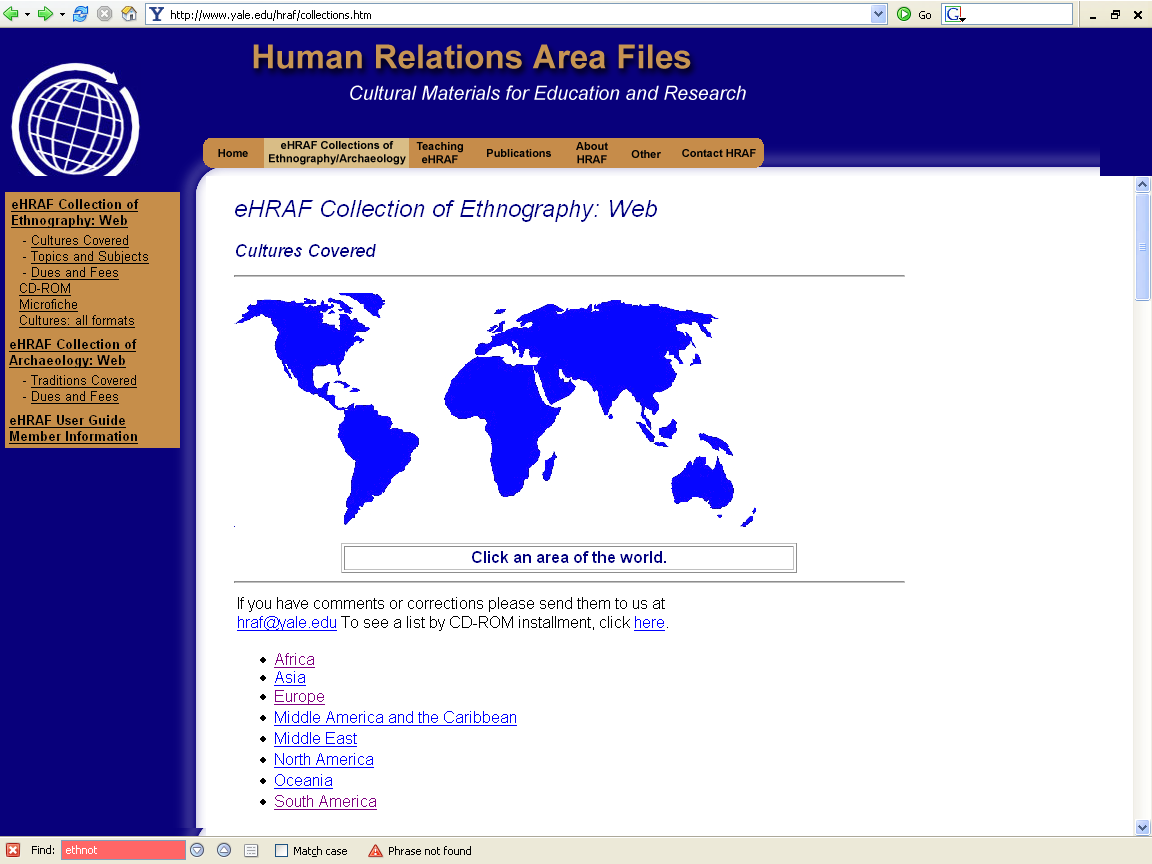 http://www.yale.edu/hraf/collections.htm
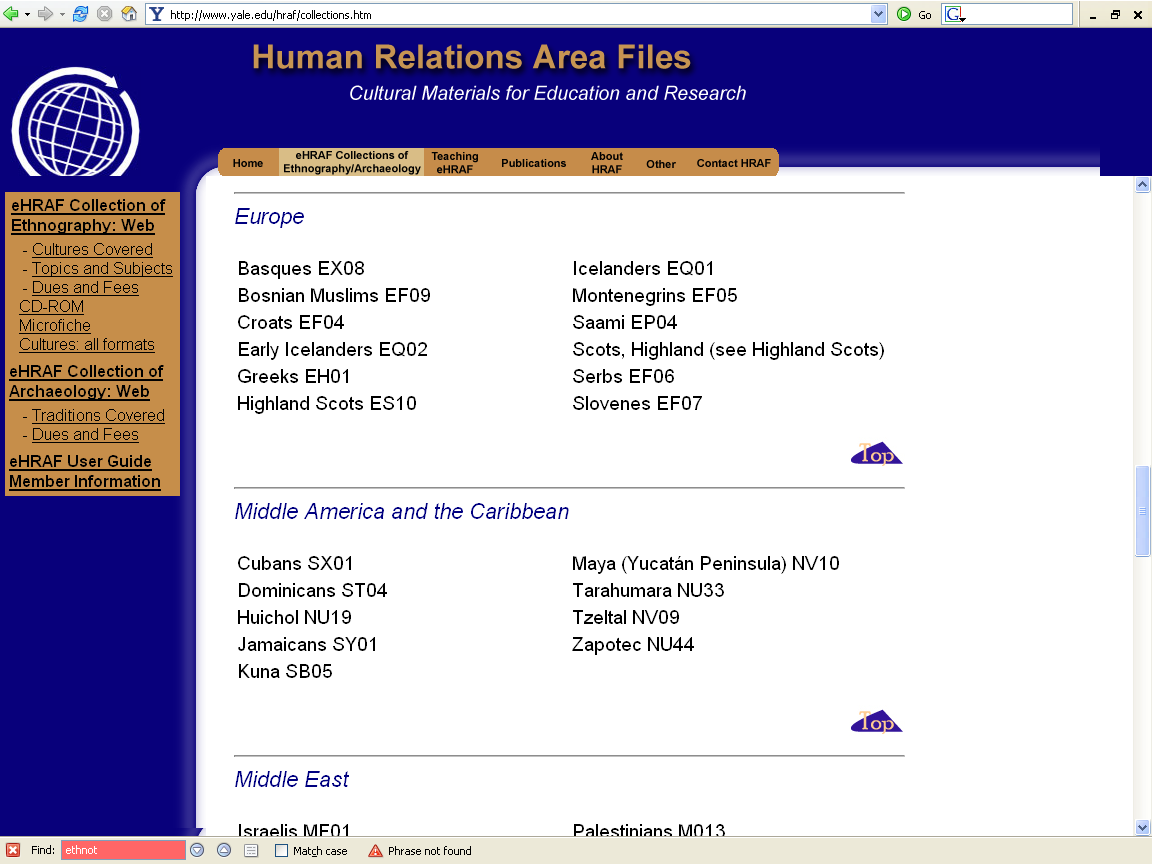 http://www.yale.edu/hraf/collections.htm
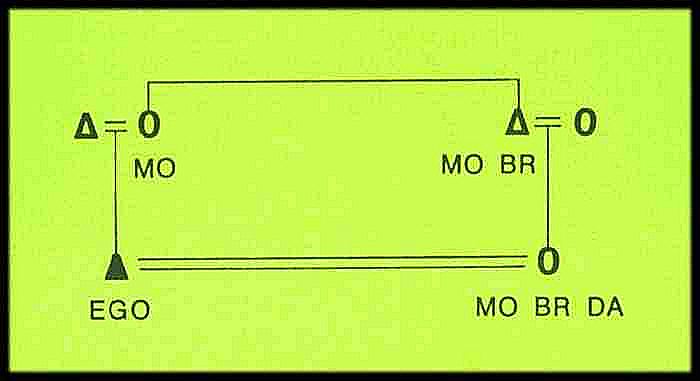 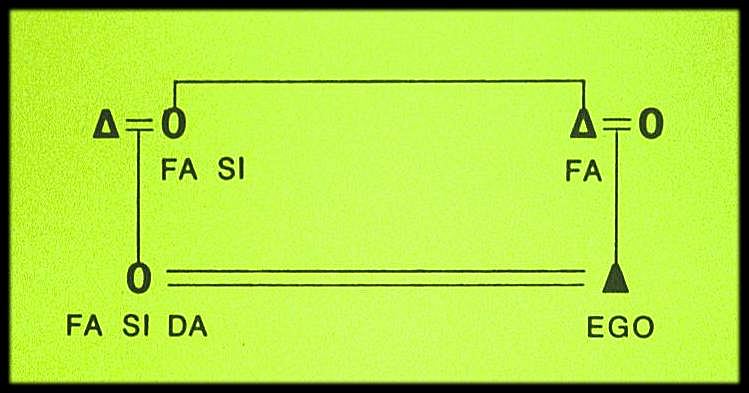 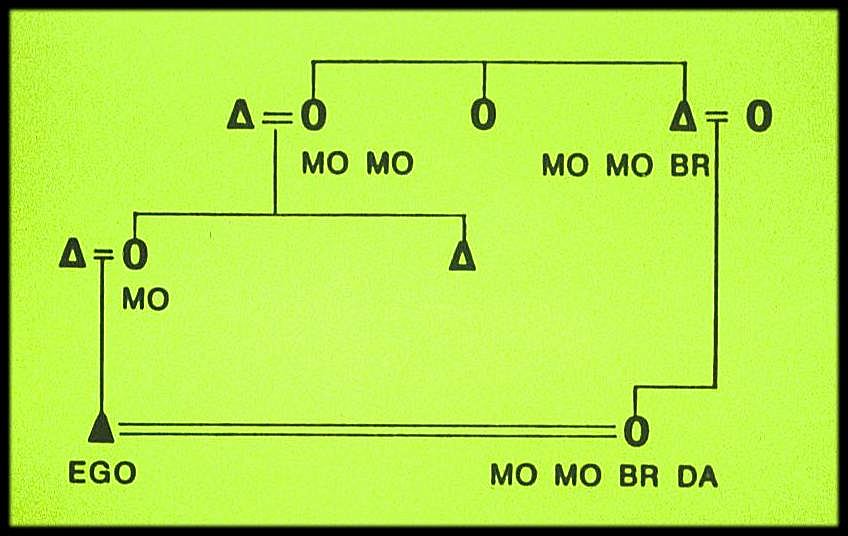 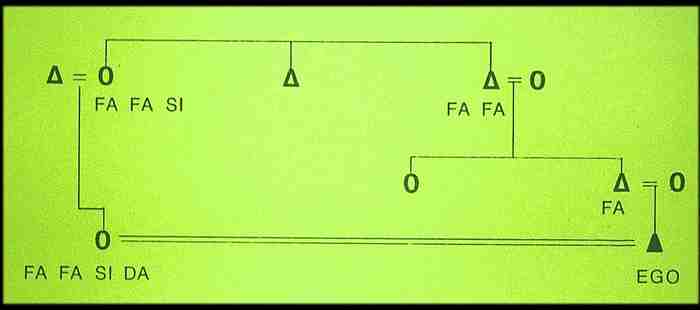 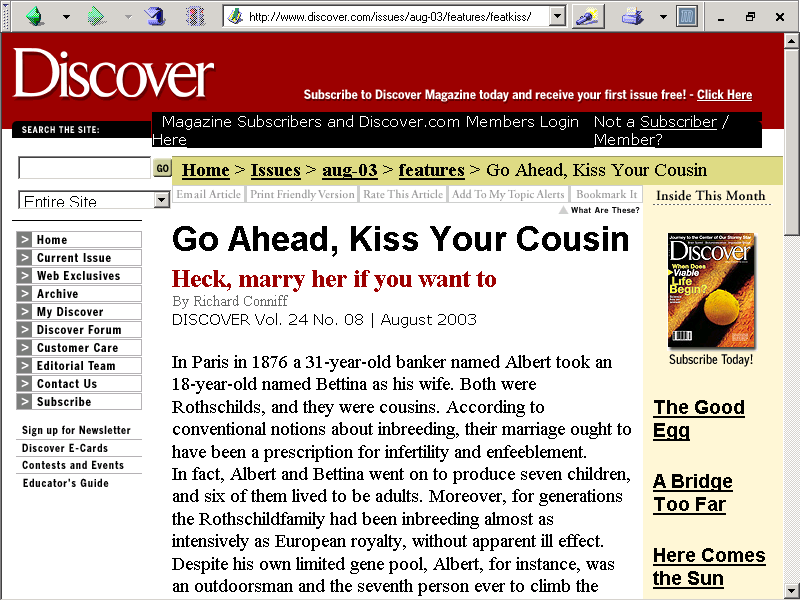 http://www.discover.com/issues/aug-03/features/featkiss/
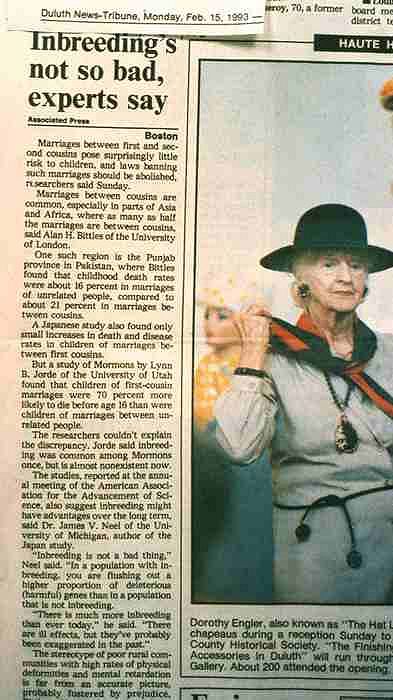 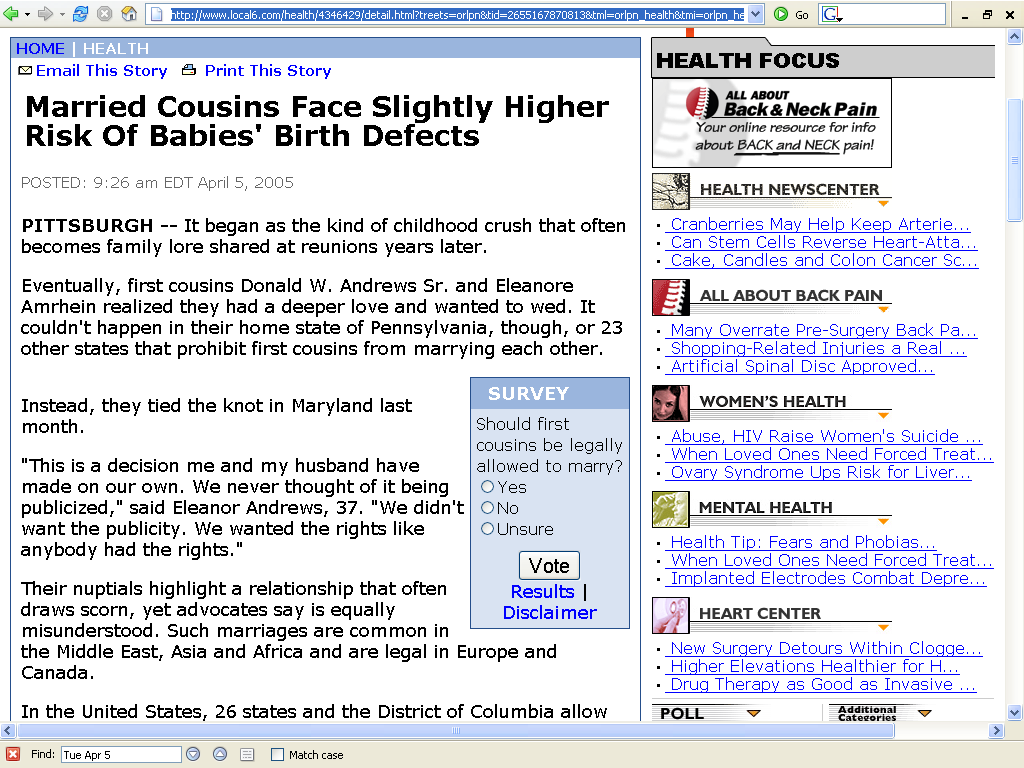 www.local6.com/health/4346429/detail.html?treets=orlpn&tid=2655167870813&tml=orlpn_health&tmi=orlpn_health_1_11150104052005&ts=H
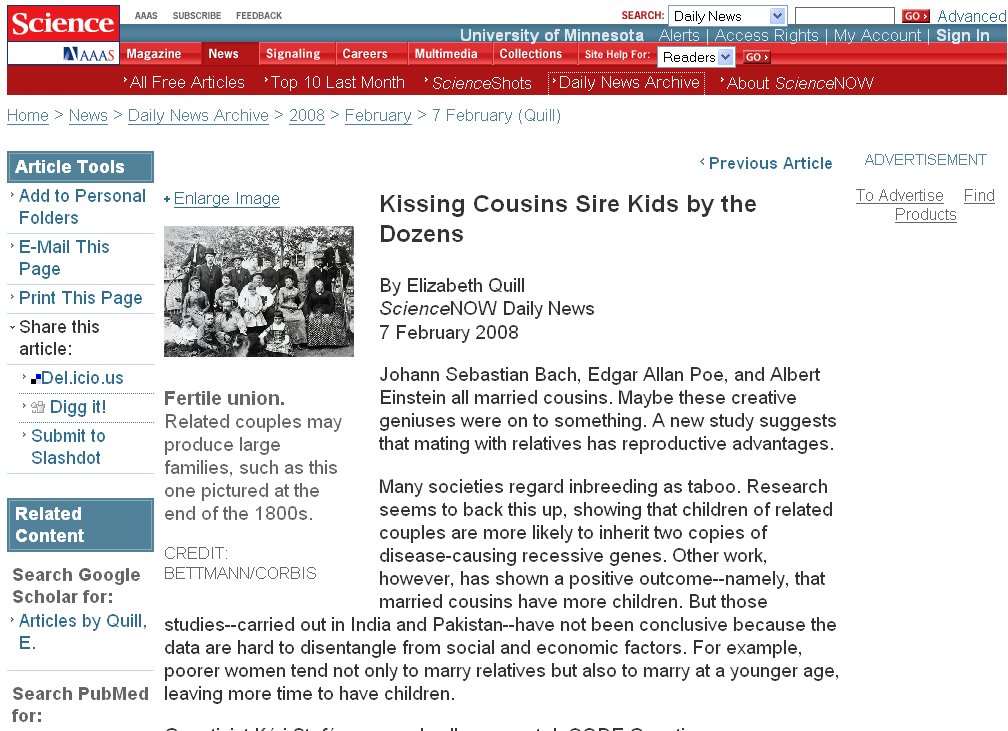 http://sciencenow.sciencemag.org/cgi/content/full/2008/207/2
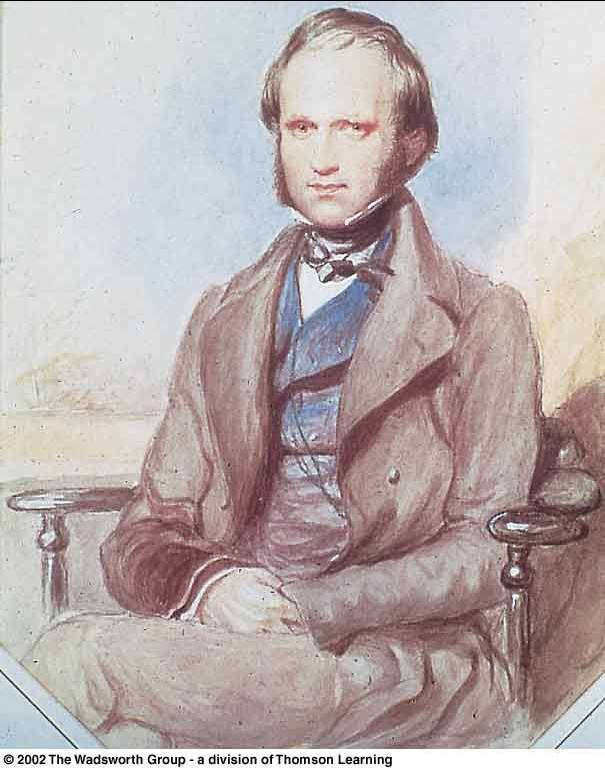 In 1839 Charles Darwin married his  first cousin, Emma Wedgwood
Daughter of the younger Josiah Wedgwood, son of the Josiah Wedgwood who founded the pottery works
Darwin's mother Susannah was the sister of his wife’s father
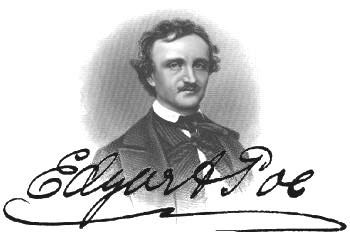 In 1835 Edgar Allan Poe married his widowed aunt’s daughter, Virginia Eliza Clemm

 Virginia was 13 years old
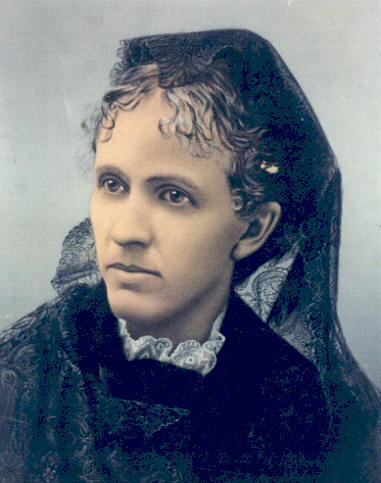 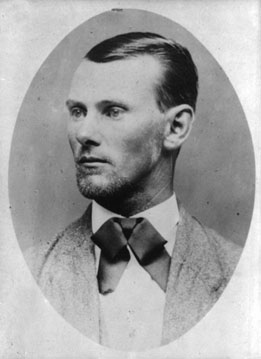 Jesse James married his first cousin
Zerelda "Zee" Mimms, named for his own mother
Zerelda "Zee" Mimms

“cousin of Jesse James and commonly accepted by historians as his wife”
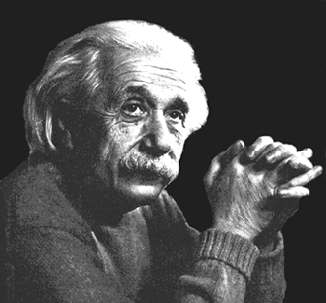 In 1919 Einstein married
his second cousin, his second wife,  
Elsa Lowenthal
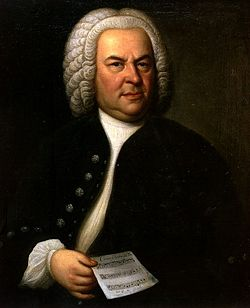 Johann Sebastian Bach
(1685-1750)
married his second cousin
Maria Barbara Bach
(1685-1750)
the daughter of Johann Michael Bach
http://news.bbc.co.uk/2/hi/americas/6057004.stm
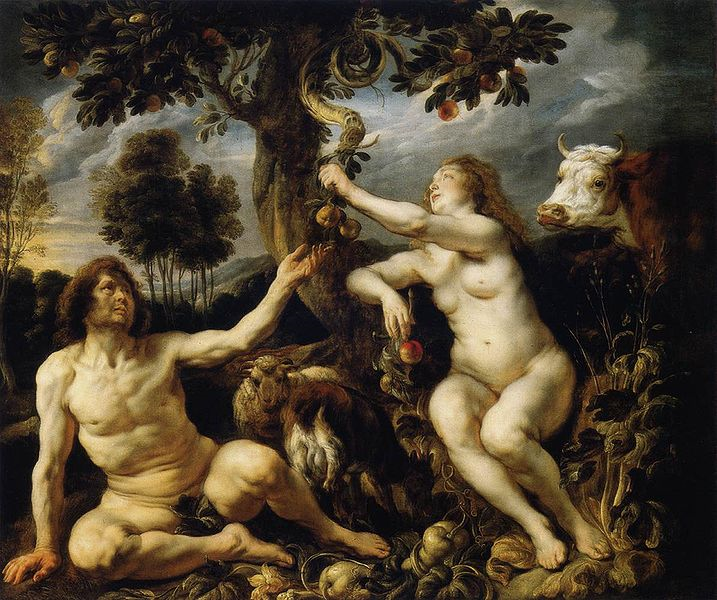 Adam and Eve’s Grandchildren
http://commons.wikimedia.org/wiki/File:Jordaens_Fall_of_man.jpg
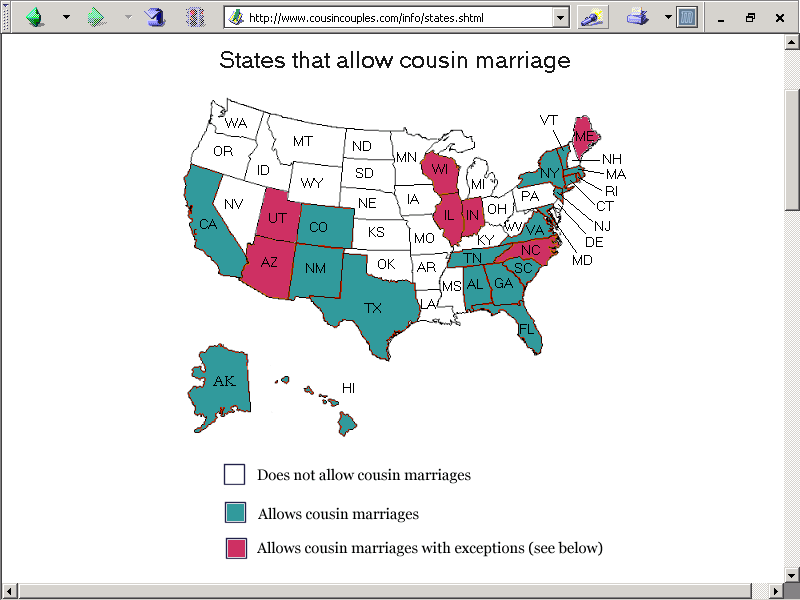 http://www.cousincouples.com/info/states.shtml
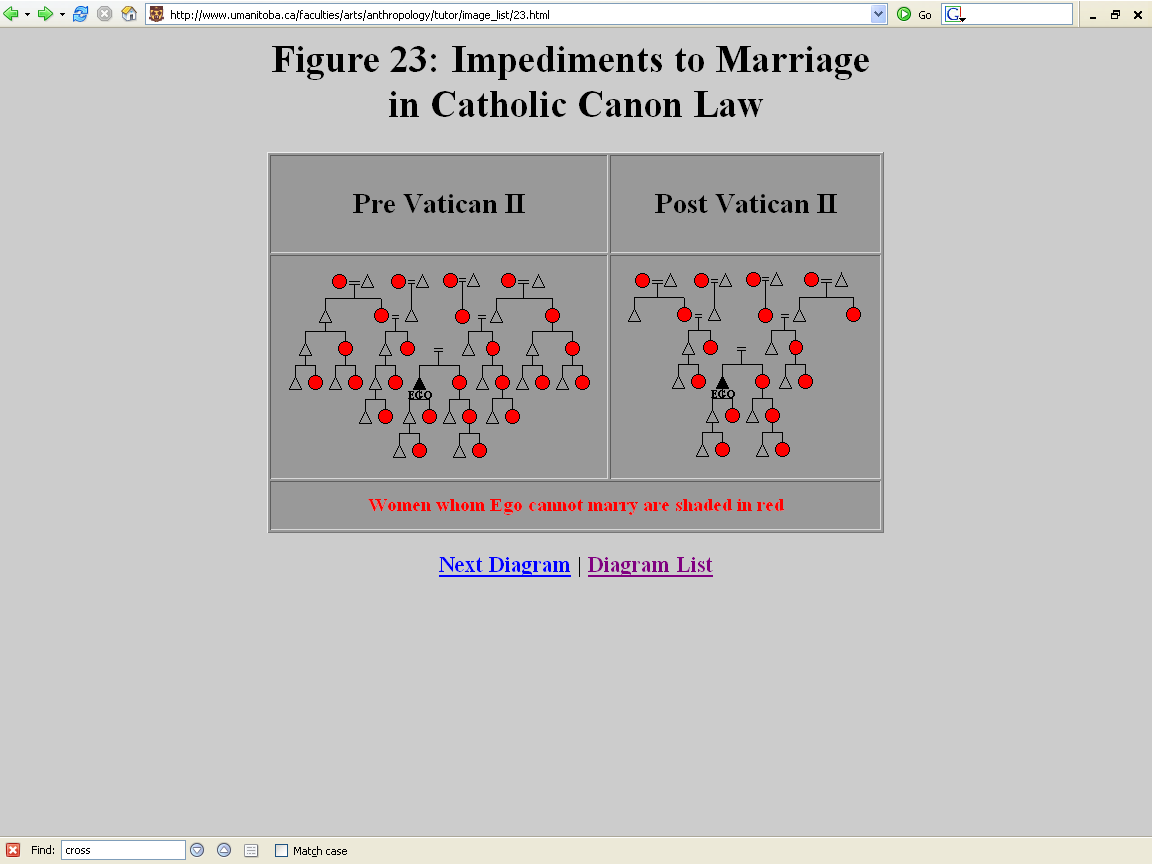 The Second Ecumenical Council of the Vatican, or Vatican II, was an Ecumenical Council of the Roman Catholic Church opened under Pope John XXIII in 1962 and closed under Pope Paul VI in 1965.
http://www.umanitoba.ca/faculties/arts/anthropology/tutor/image_list/23.html
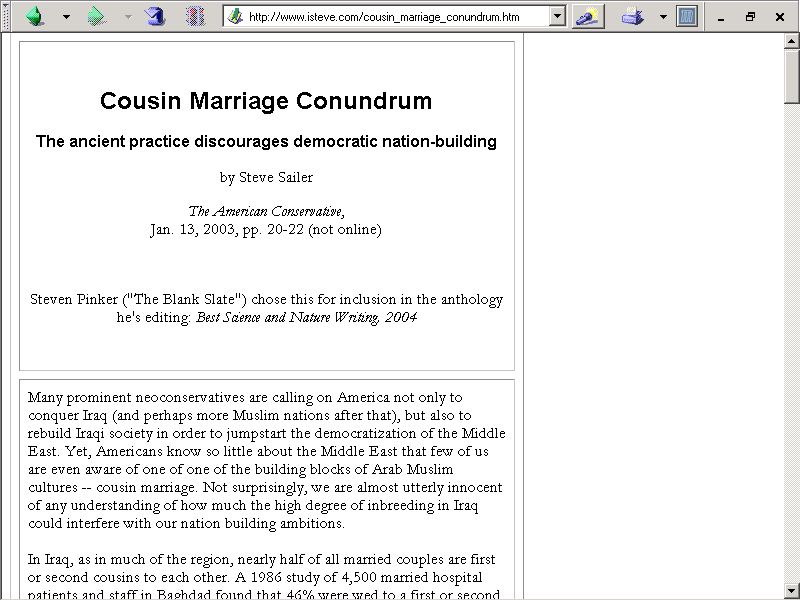 http://www.isteve.com/cousin_marriage_conundrum.htm
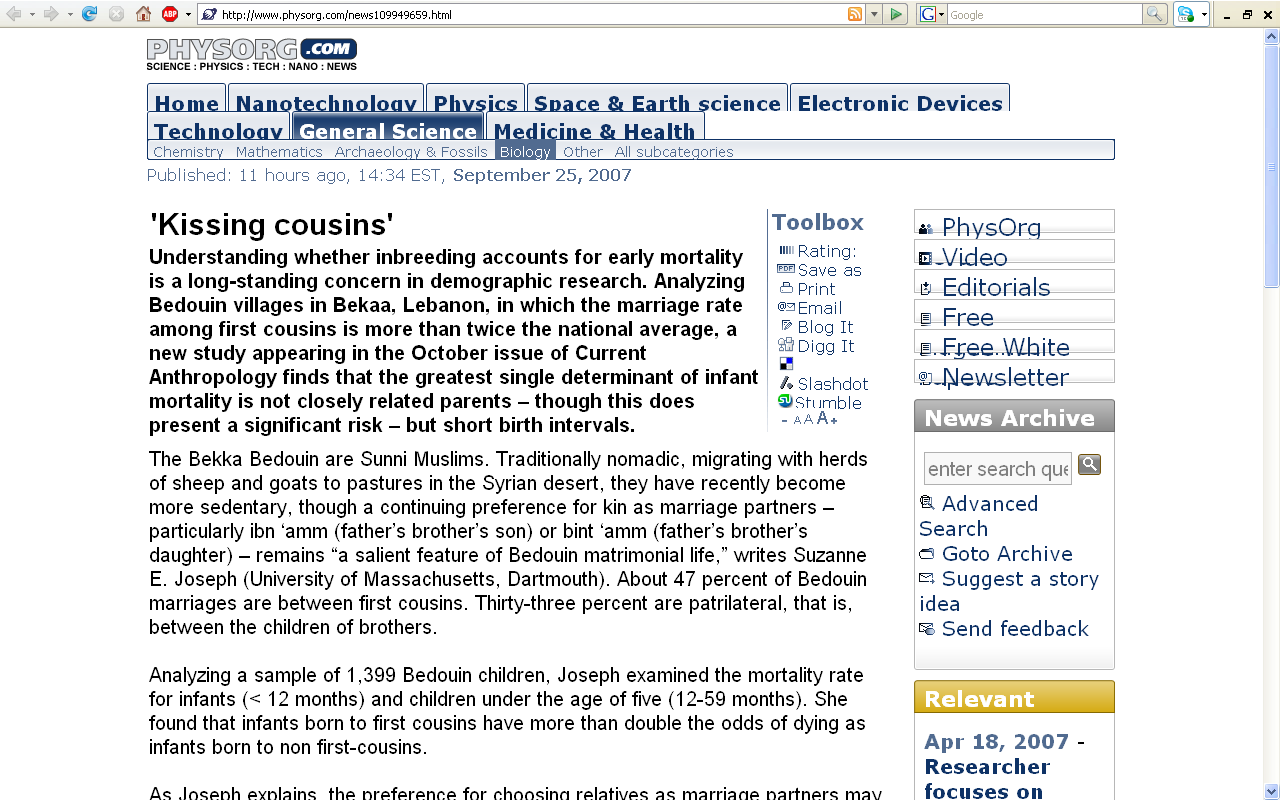 http://www.physorg.com/news109949659.html
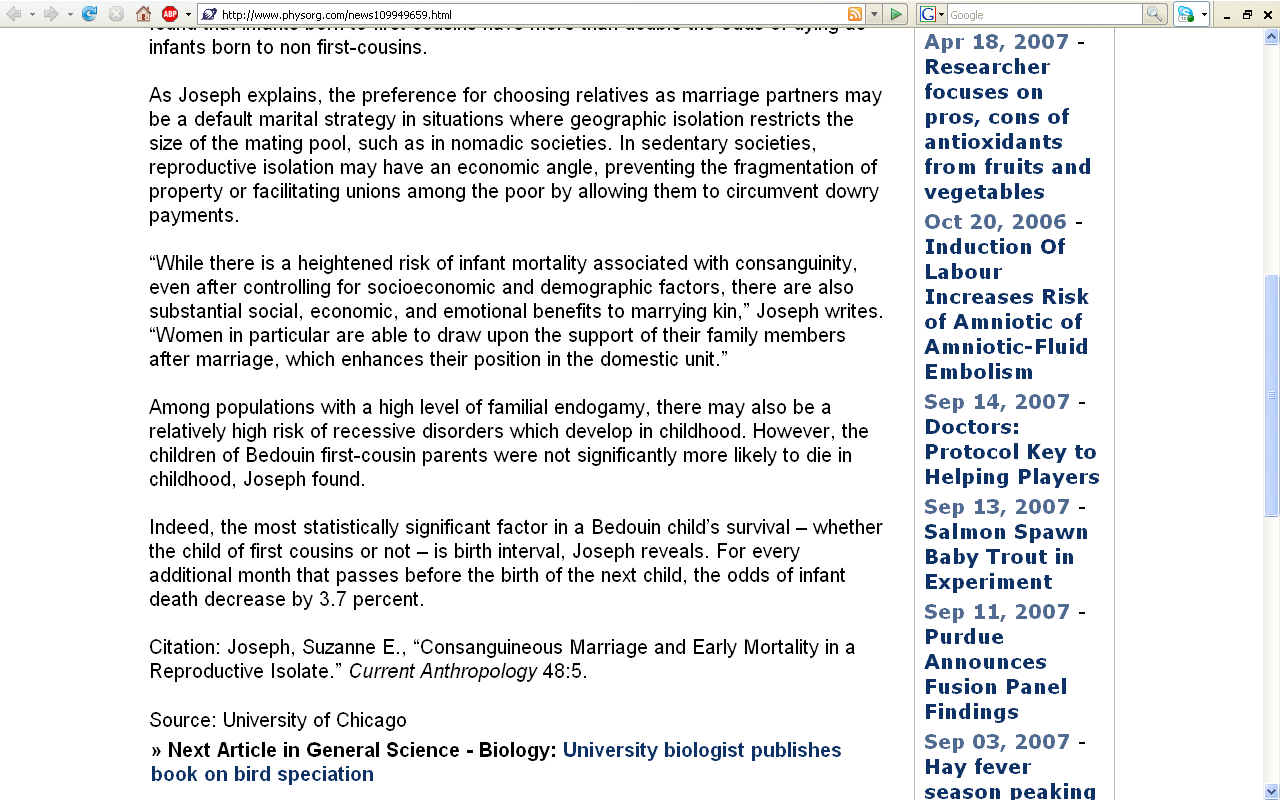 http://www.physorg.com/news109949659.html
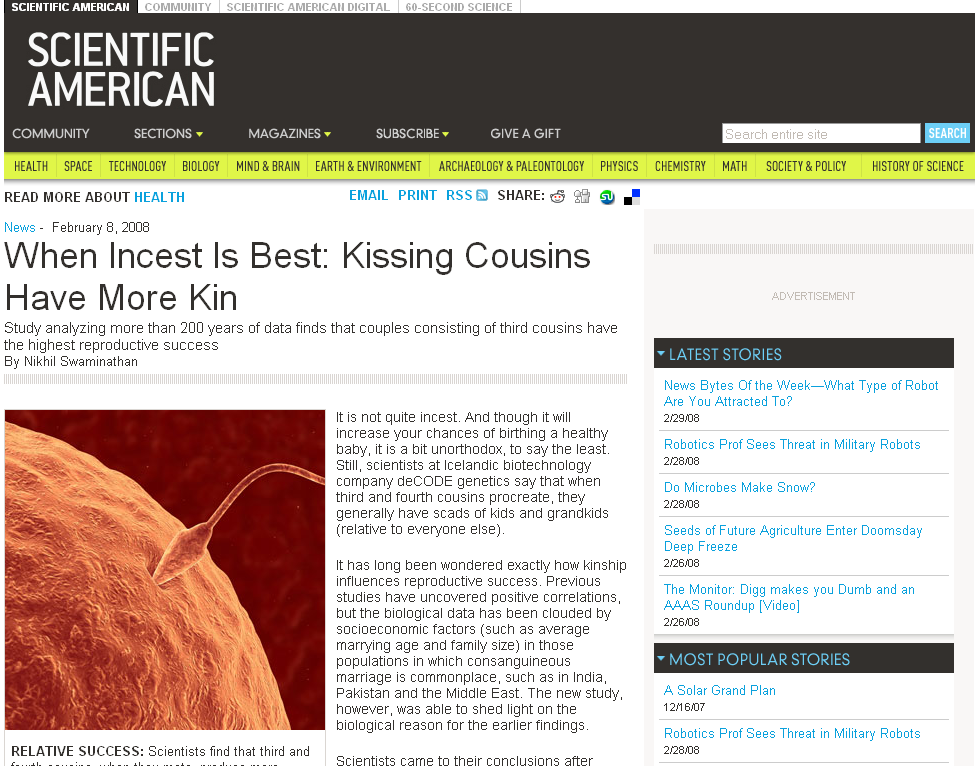 www.sciam.com/article.cfm?id=when-incest-is-best-kissi
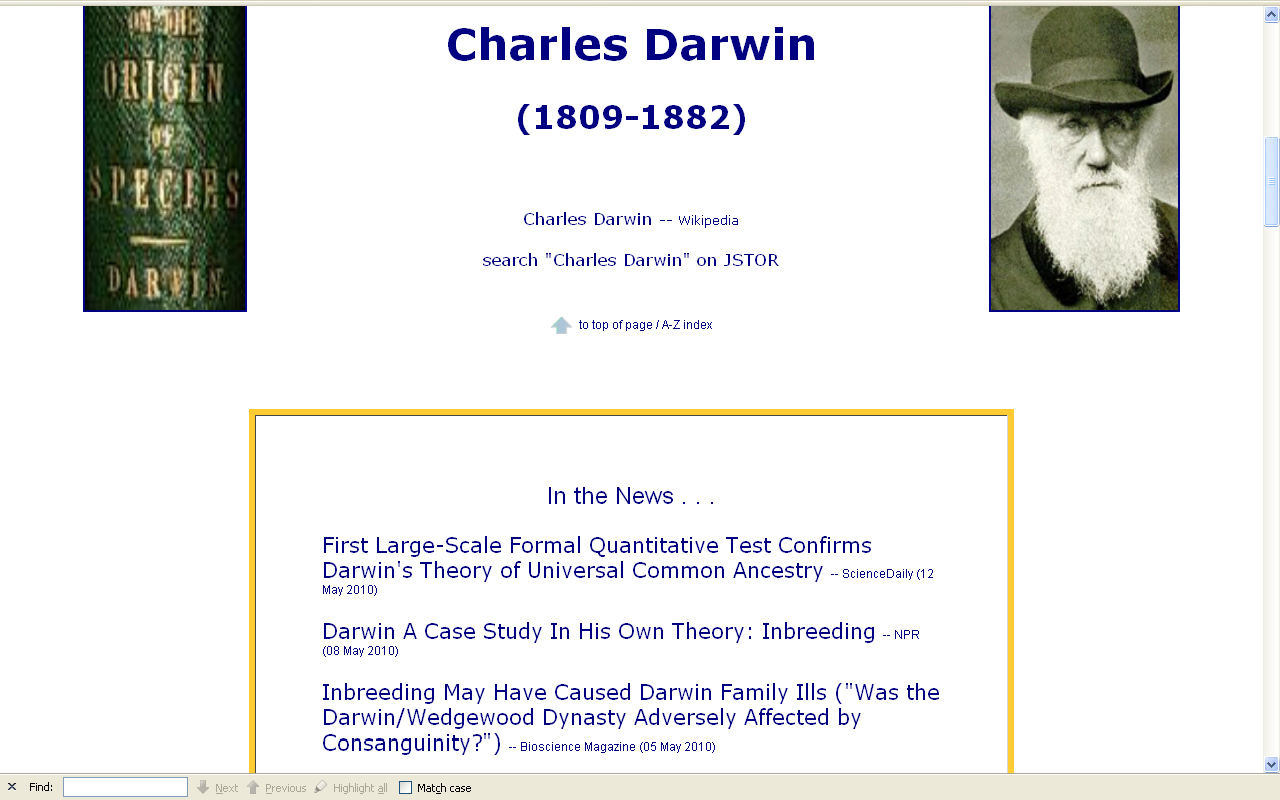 http://www.d.umn.edu/cla/faculty/troufs/anth1602/pcdarwin.html#title
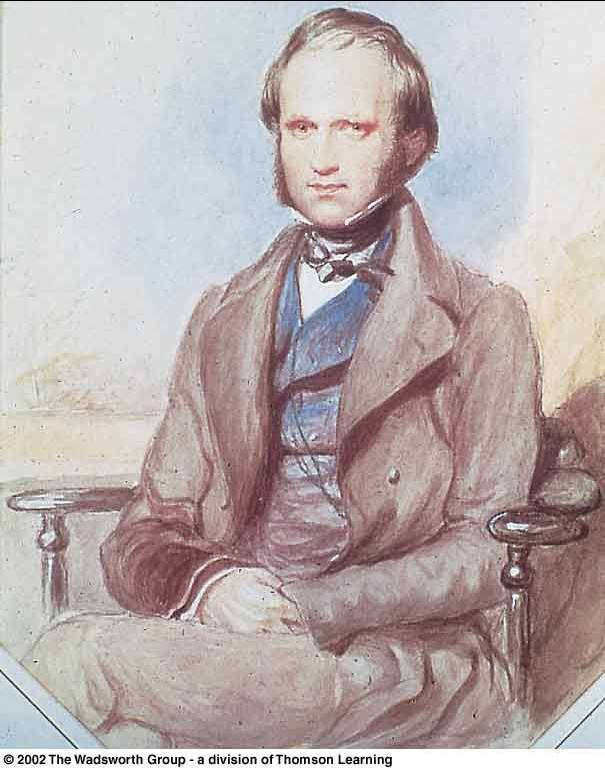 In 1839 Charles Darwin married his  first cousin, Emma Wedgwood
Daughter of the younger Josiah Wedgwood, son of the Josiah Wedgwood who founded the pottery works

Darwin's mother Susannah was the sister of his wife’s father
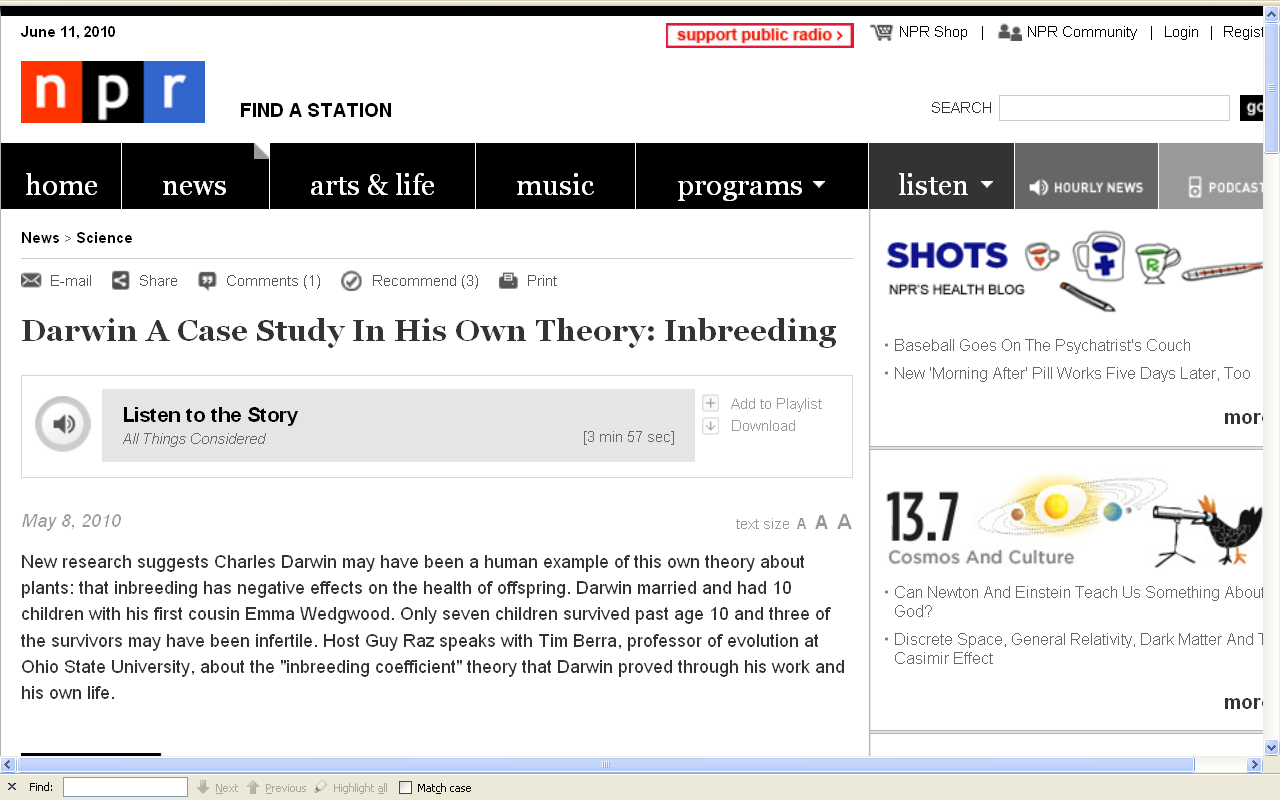 http://www.npr.org/templates/story/story.php?storyId=126637625
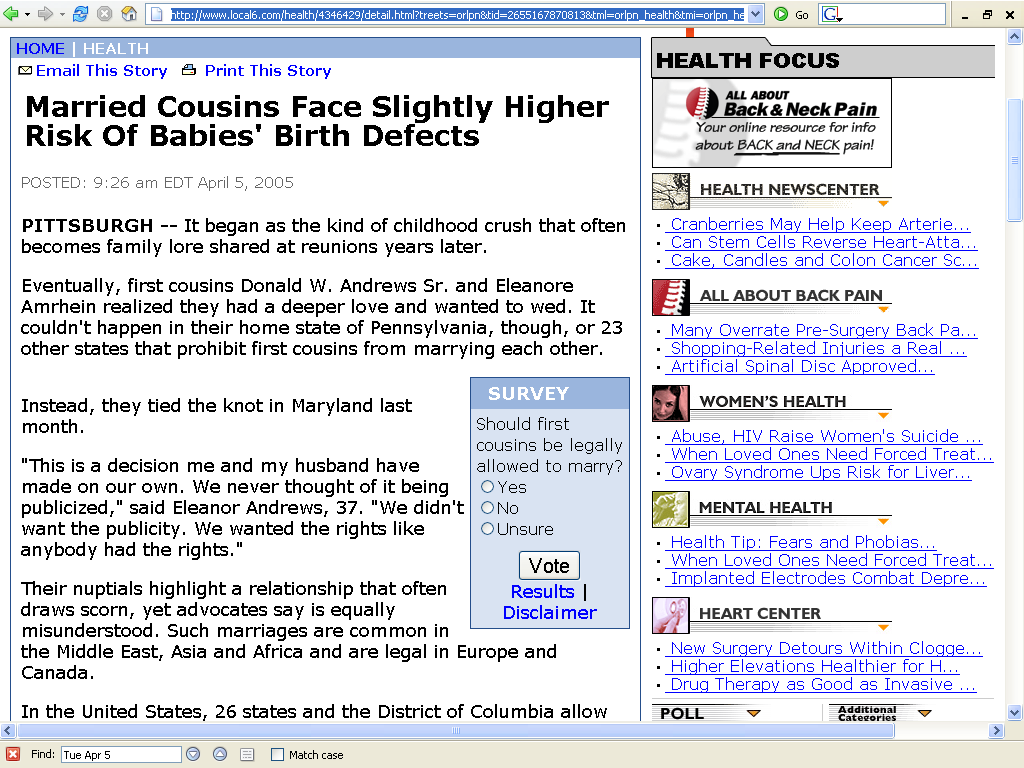 http://www.local6.com/health/4346429/detail.html?treets=orlpn&tid=2655167870813&tml=orlpn_health&tmi=orlpn_health_1_11150104052005&ts=H
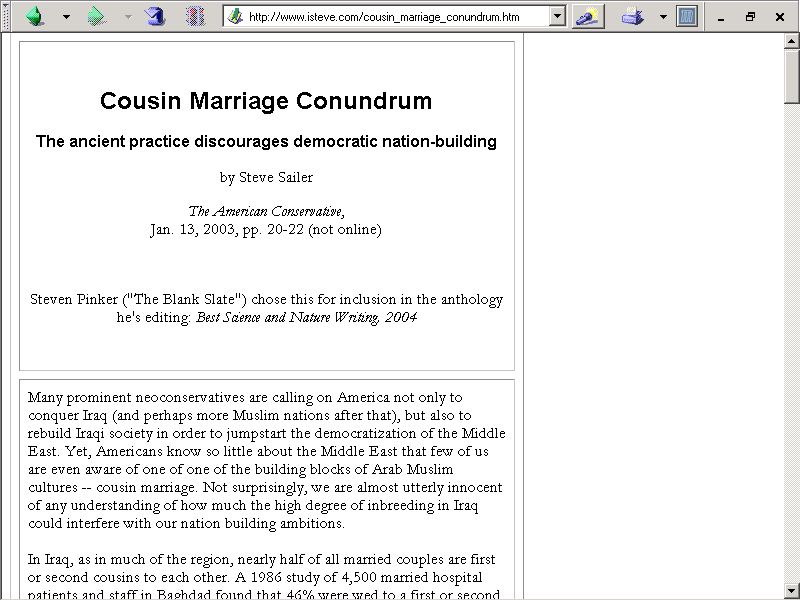 http://www.isteve.com/cousin_marriage_conundrum.htm
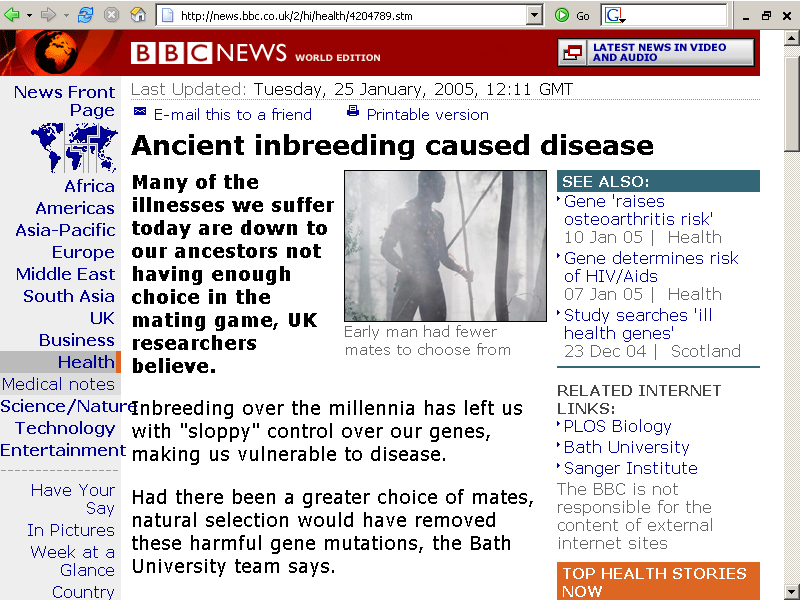 http://news.bbc.co.uk/2/hi/health/4204789.stm
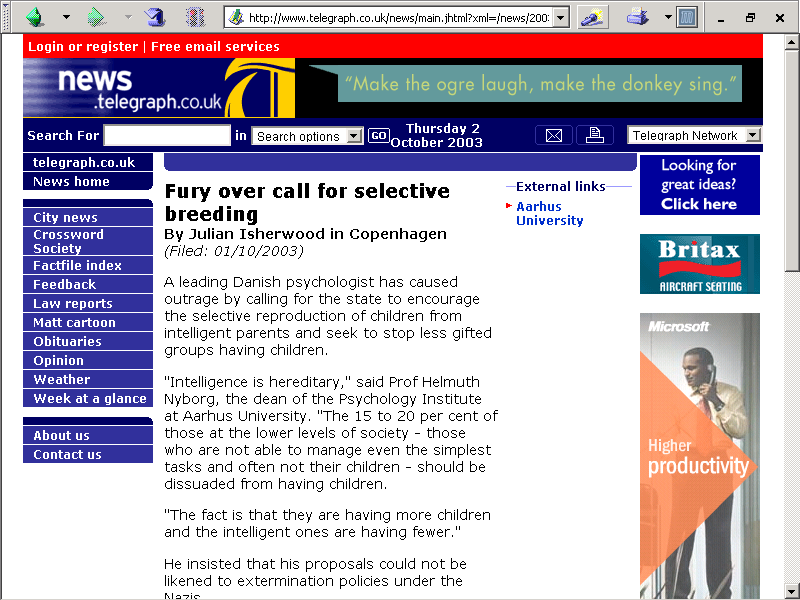 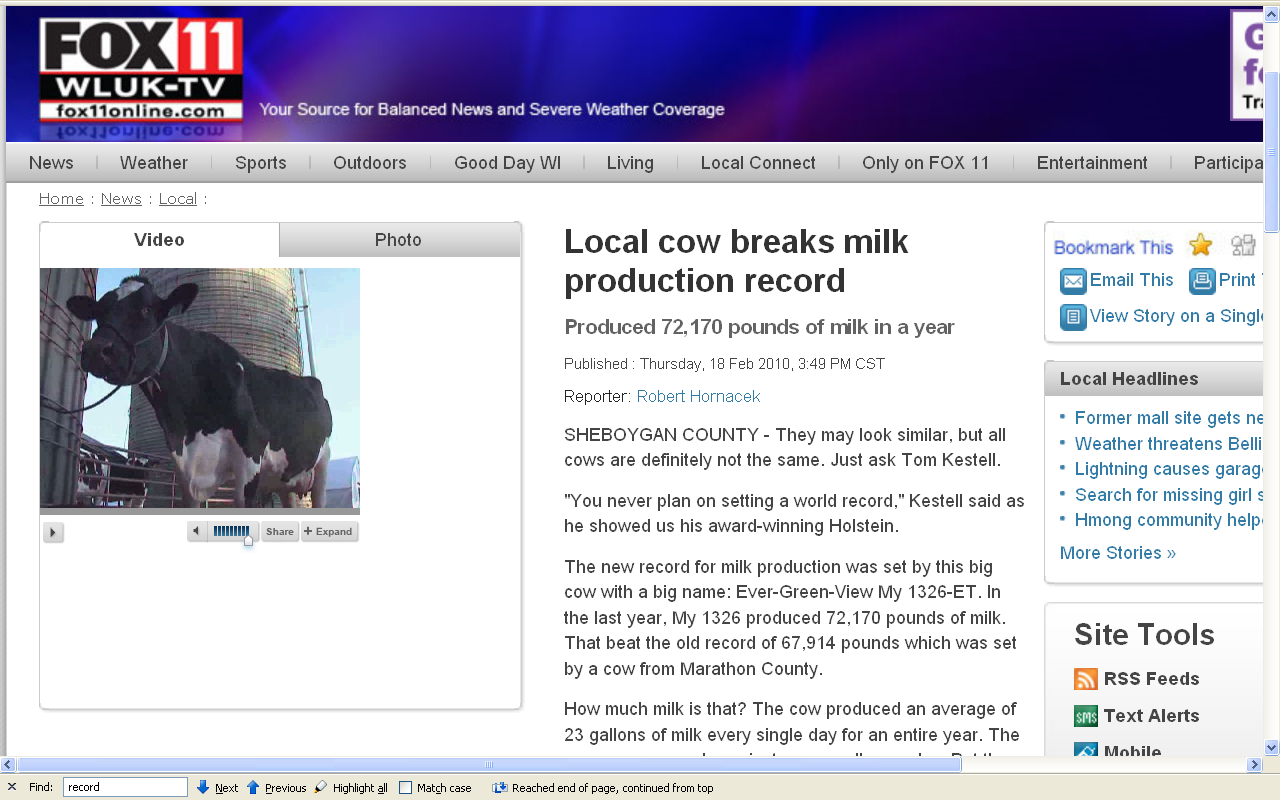 http://www.fox11online.com/dpp/news/local/thomas-kestell-cow-breaks-holstein-milk-production-record
Modern Physical Anthropology
Culture and Biology
marriage patterns
cross-cousin marriage
polygamy
Modern Physical Anthropology
Culture and Biology
marriage patterns
cross-cousin marriage
polygamy

polygyny
plural marriage in which several women share a husband 
(i.e., “A man has more than one wife.”)
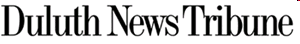 Grandma's Marathon: Remembering a fallen champion
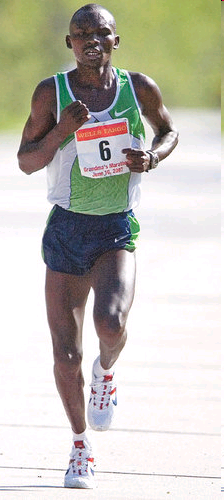 Kevin Pates Duluth News TribunePublished Sunday, June 15, 2008
There will be a moment of silence before the start of Saturday’s 32nd Grandma’s Marathon.
Standing on North Shore Drive, just south of Two Harbors, Stephen Muturi will gather his thoughts and emotions before the day’s task of running 26.2 miles.

He’ll remember close friend and countryman Wesly Ngetich, last year’s champion, who was killed Jan. 21 at Emarti village in Kenya’s Trans Mara district. Ngetich was caught in the middle of an incident that turned violent. He was 31 and had two wives and three children, ages 8, 6 and 1.  “Wesly was a peacemaker. . . .”
www.duluthnewstribune.com/articles/index.cfm?id=68557
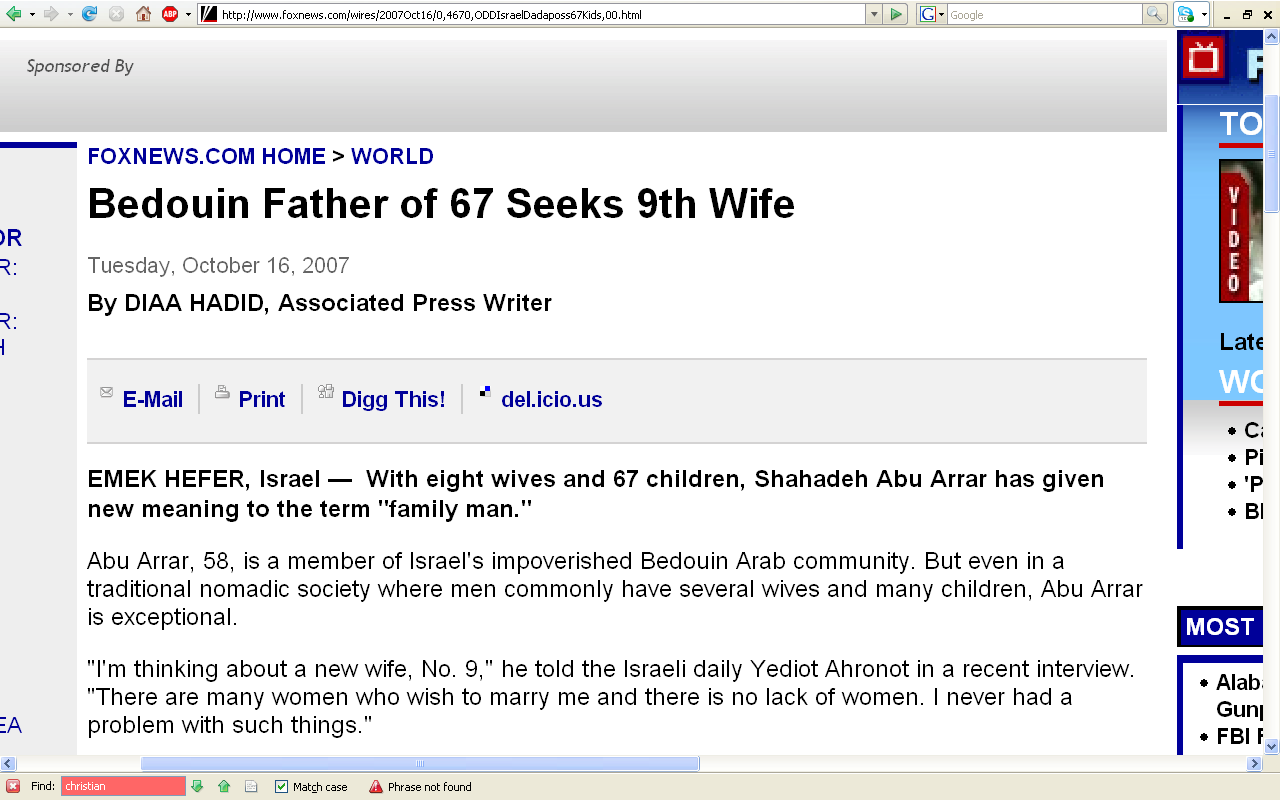 http://www.foxnews.com/wires/2007Oct16/0,4670,ODDIsraelDadaposs67Kids,00.html
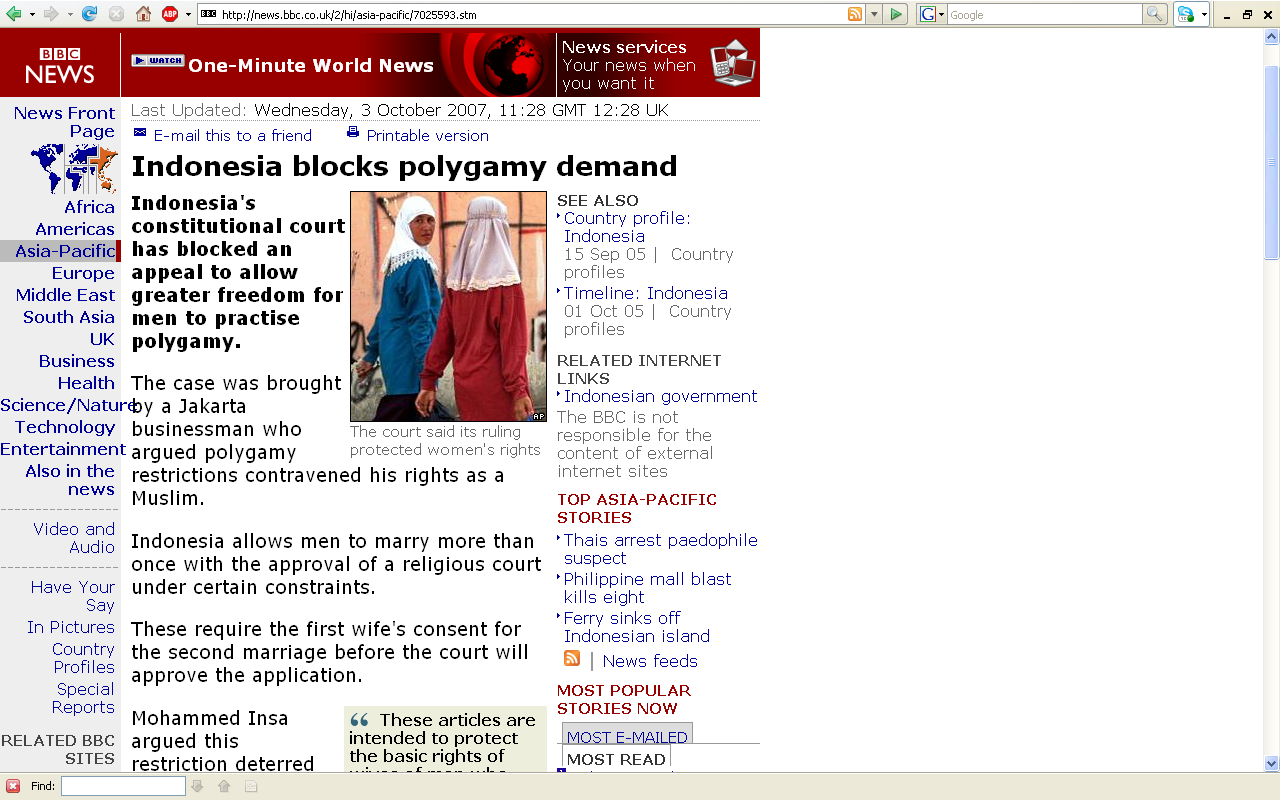 http://news.bbc.co.uk/2/hi/asia-pacific/7025593.stm
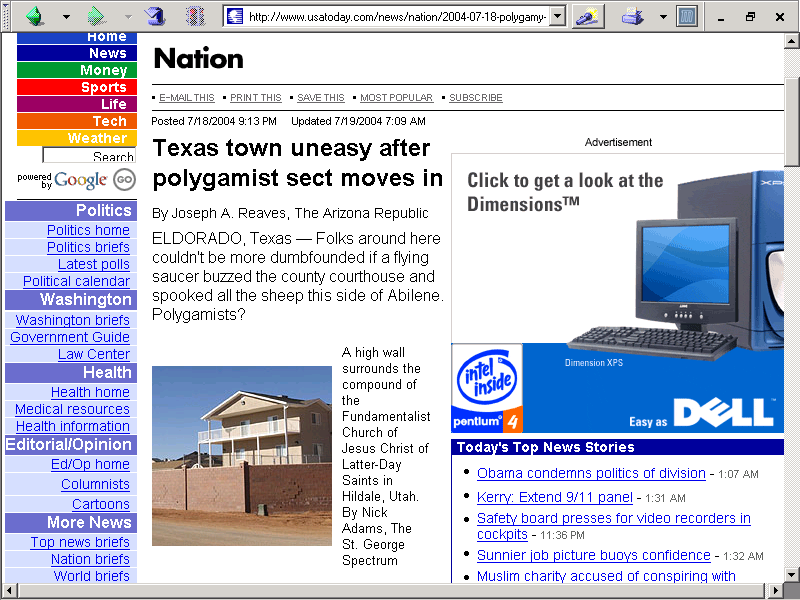 http://www.usatoday.com/news/nation/2004-07-18-polygamy-usat_x.htm
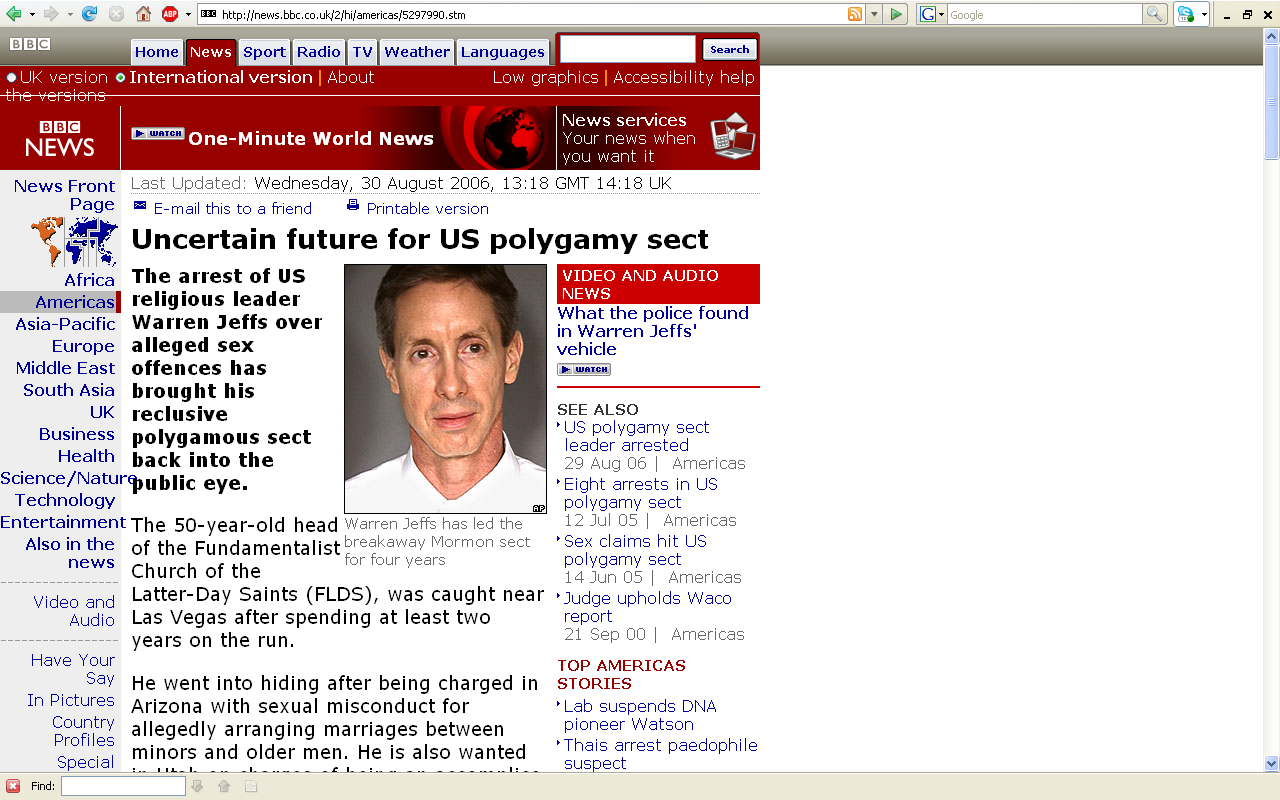 http://news.bbc.co.uk/2/hi/americas/5297990.stm
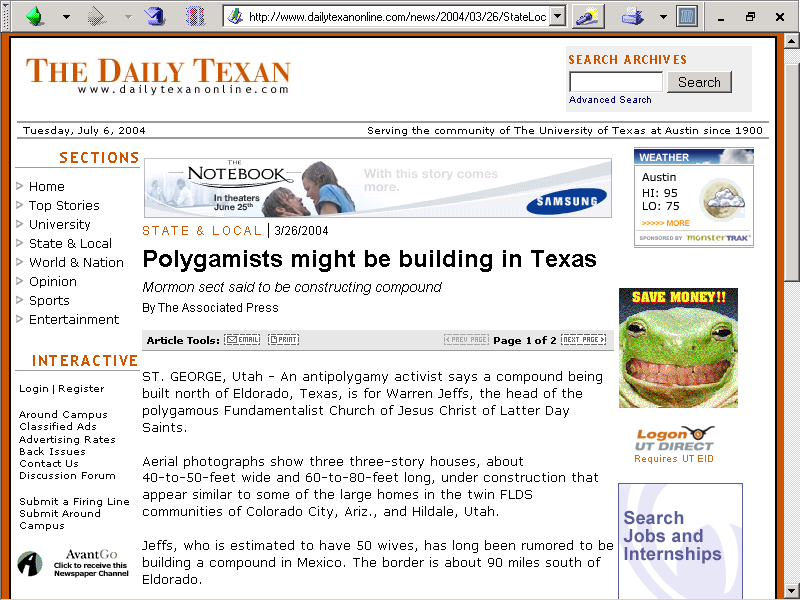 http://www.dailytexanonline.com/news/2004/03/26/StateLocal/Polygamists.Might.Be.Building.In.Texas-642621.shtml
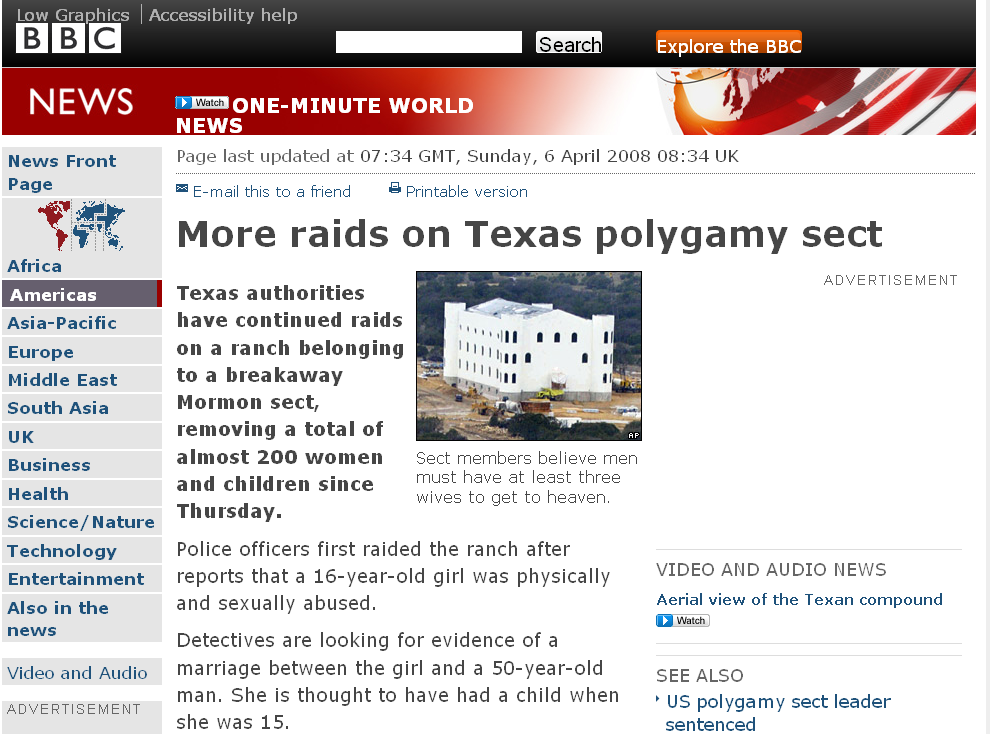 http://news.bbc.co.uk/2/hi/americas/7333004.stm
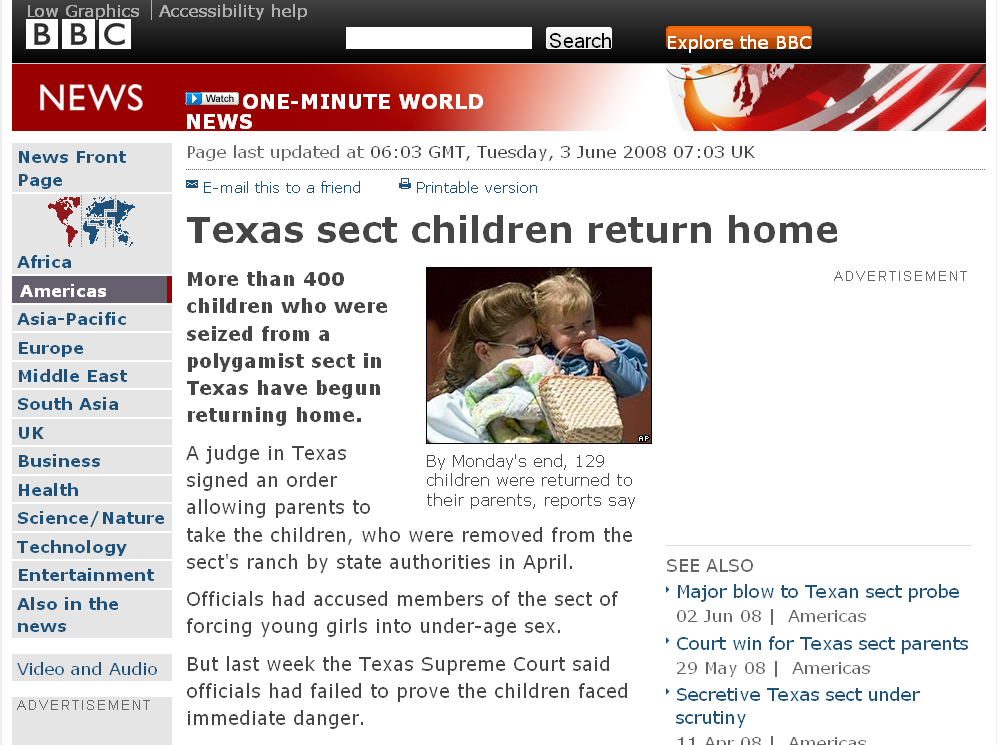 http://news.bbc.co.uk/2/hi/americas/7431848.stm
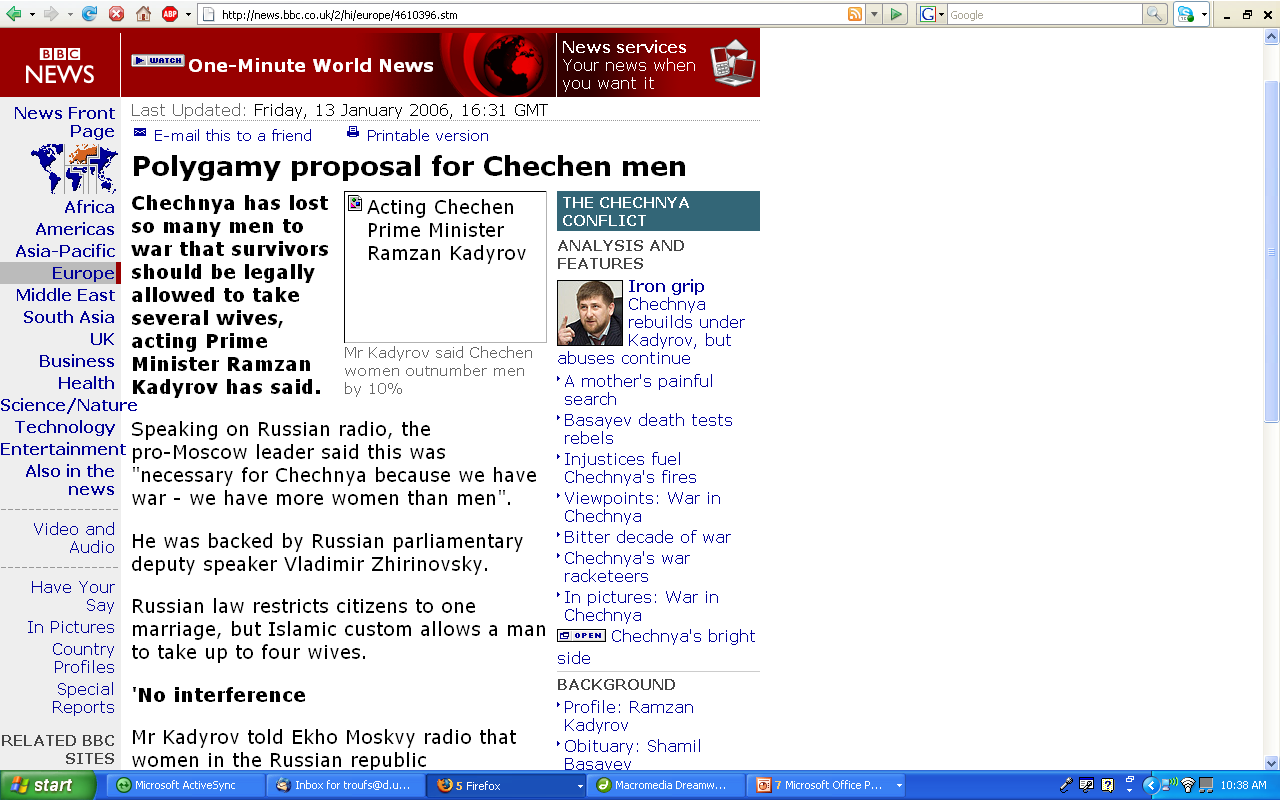 http://news.bbc.co.uk/2/hi/europe/4610396.stm
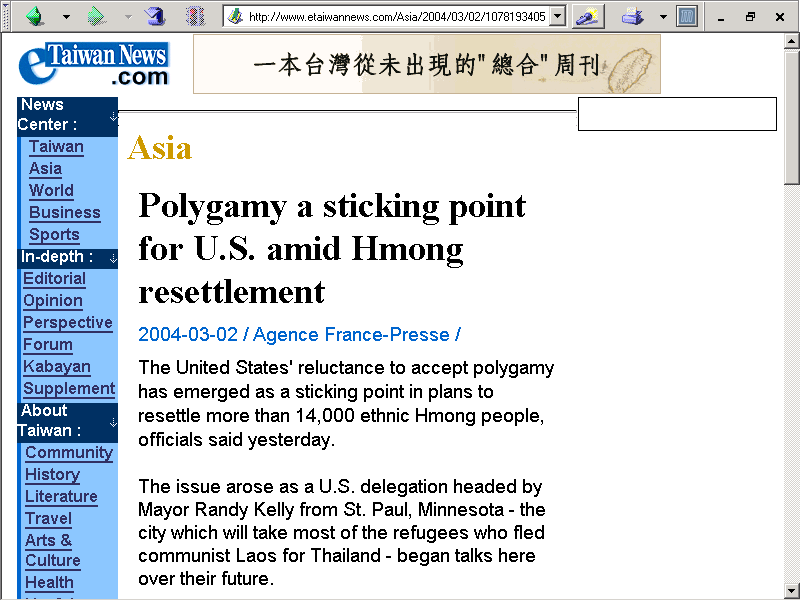 http://www.etaiwannews.com/Asia/2004/03/02/1078193405.htm
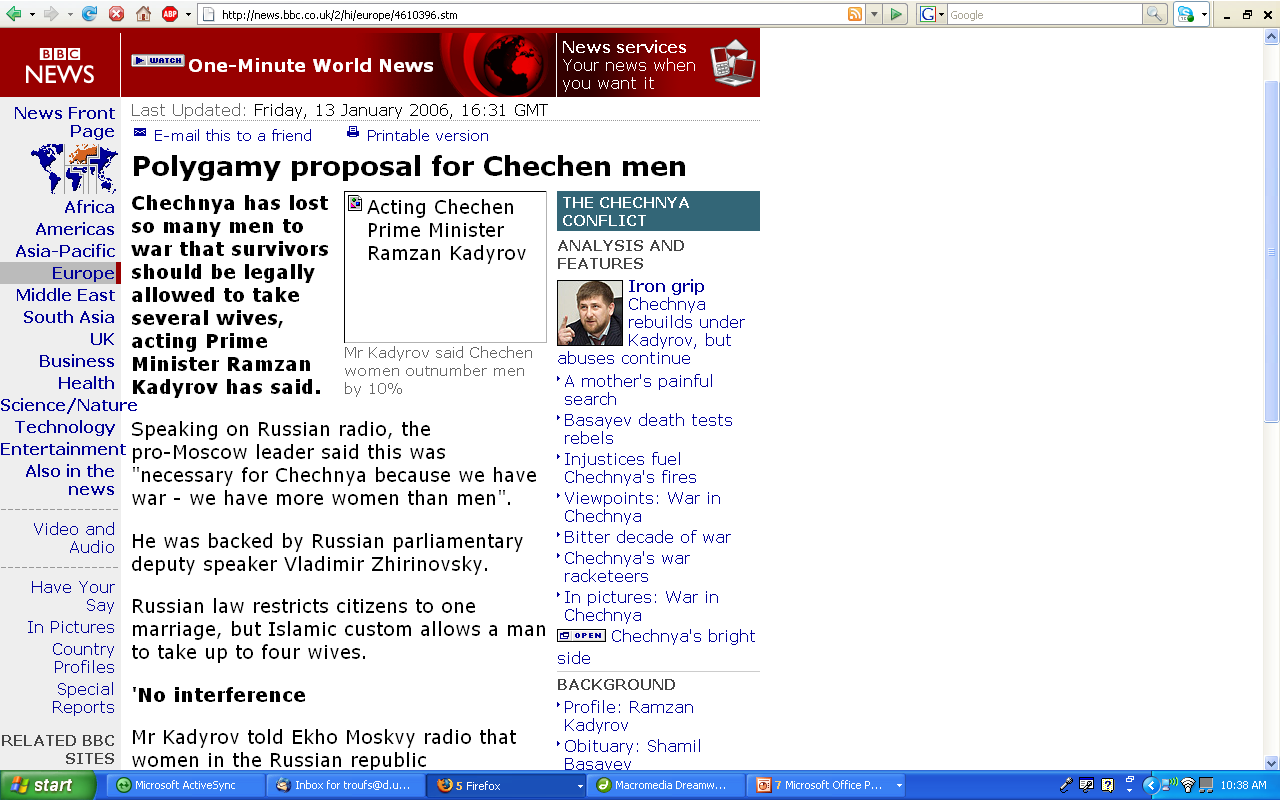 http://news.bbc.co.uk/2/hi/europe/4610396.stm
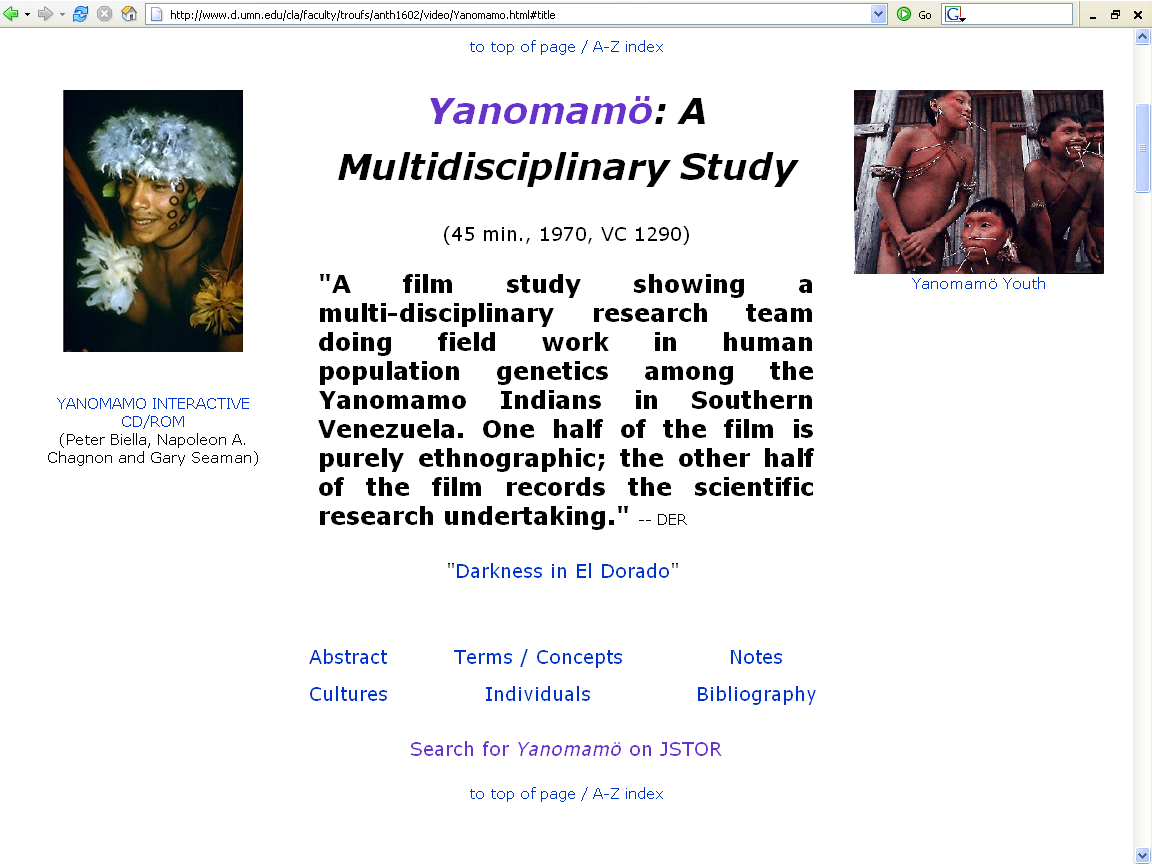 http://www.d.umn.edu/cla/faculty/troufs/anth1602/video/Yanomamo.html
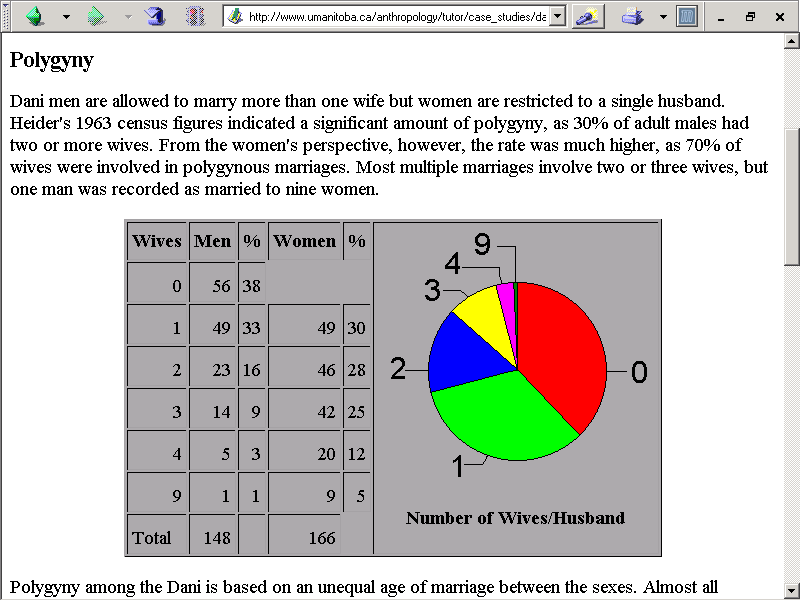 http://www.umanitoba.ca/anthropology/tutor/case_studies/dani/marriage.html
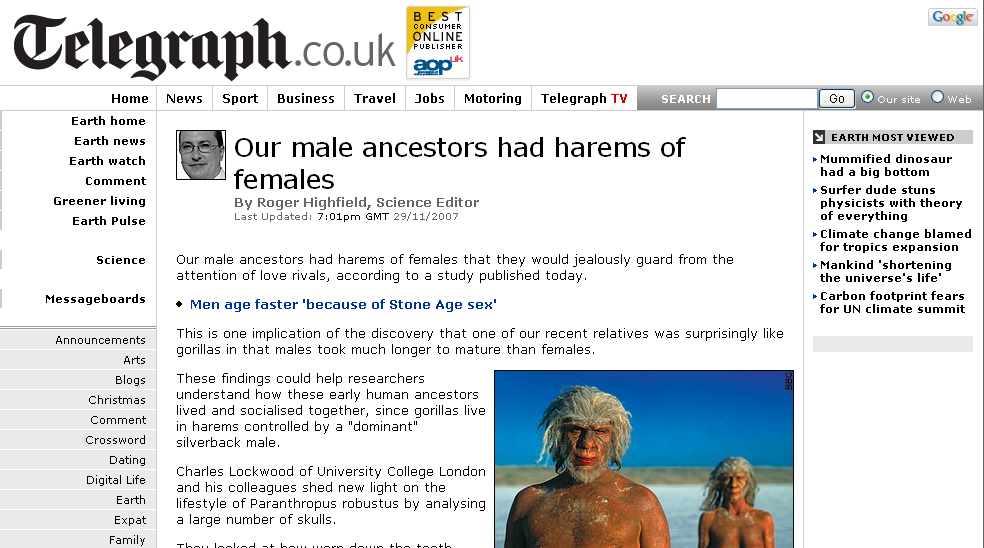 www.telegraph.co.uk/earth/main.jhtml?xml=/earth/2007/11/29/sciharem129.xml
Modern Physical Anthropology
Culture and Biology
marriage patterns
cross-cousin marriage
polygamy

polyandry
plural marriage in which several men share a wife
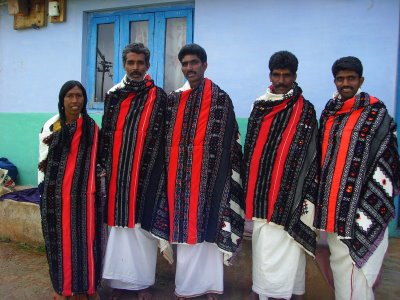 Toda, India
http://noctoc-noctoc.blogspot.com/2008/10/polyandry-among-toda-tribe-of-india.html
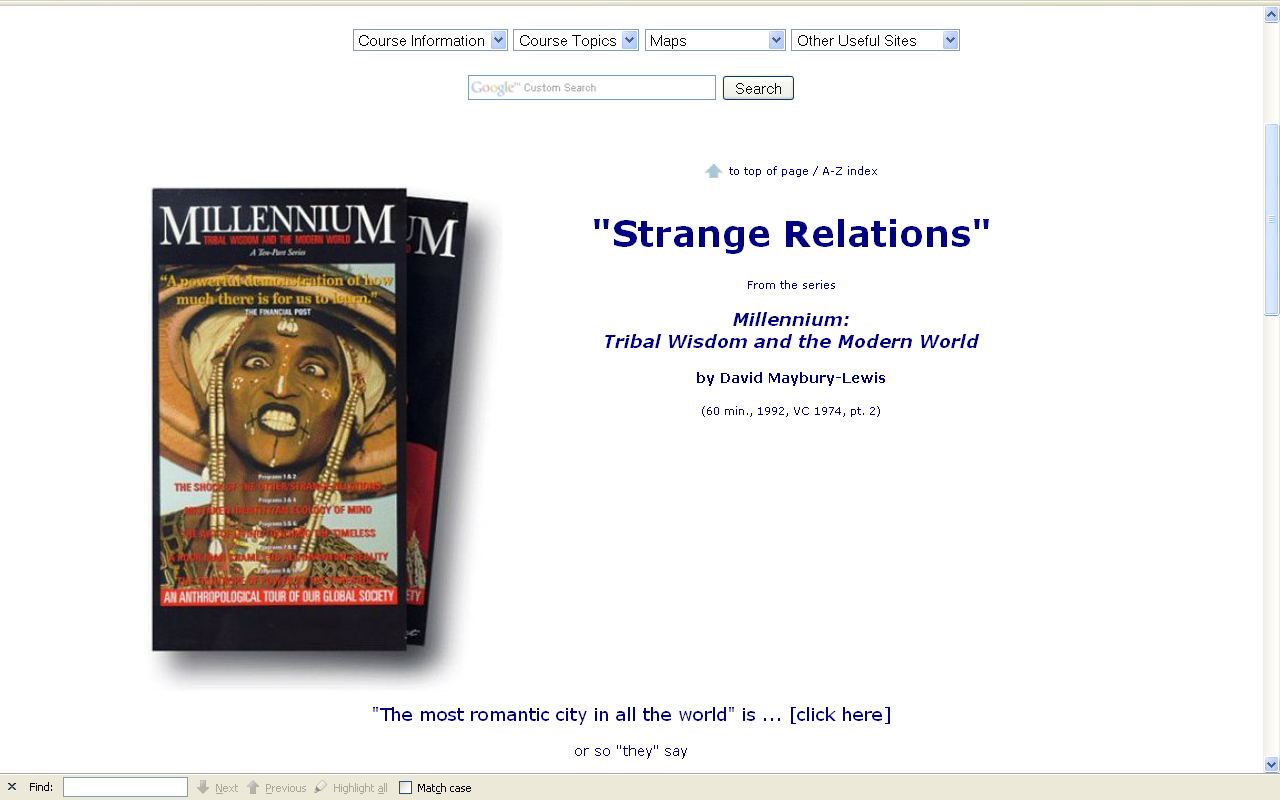 “Zumkhet comes to live in Sonam's household, consisting of his father and mother and his three brothers.  Zumkhet has her first child, by Sonam's older brother, Ghoka.  She is traditional, believing in the polyandrous system of her culture: the family and the family holdings are held together through the one wife.”
http://www.d.umn.edu/cla/faculty/troufs/anth1604/video/Strange_Relations.html#title
Modern Physical Anthropology
Culture and Biology
marriage patterns
cross-cousin marriage
polygamy
class endogamy
village exogamy
Modern Physical Anthropology
Culture and Biology
marriage patterns
cross-cousin marriage
polygamy
class endogamy
village exogamy

-ogamy refers to rules of marriage
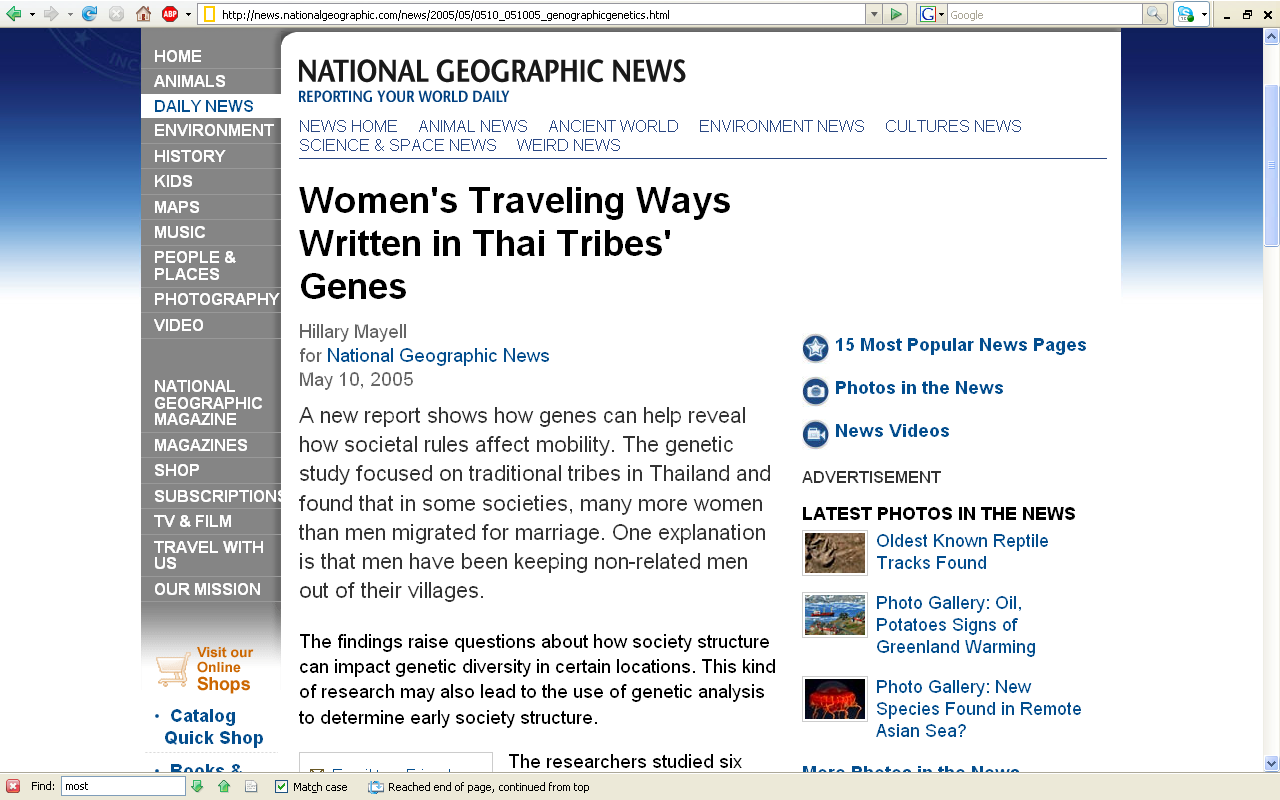 http://news.nationalgeographic.com/news/2005/05/0510_051005_genographicgenetics.html/
Modern Physical Anthropology
endogamy
mating with others from the same group
Modern Physical Anthropology
endogamy
mating with others from the same group
exogamy 
mating with individuals from other groups
Modern Physical Anthropology
Culture and Biology
marriage patterns
cross-cousin marriage
polygamy
class endogamy
village exogamy
cultural standards of beauty
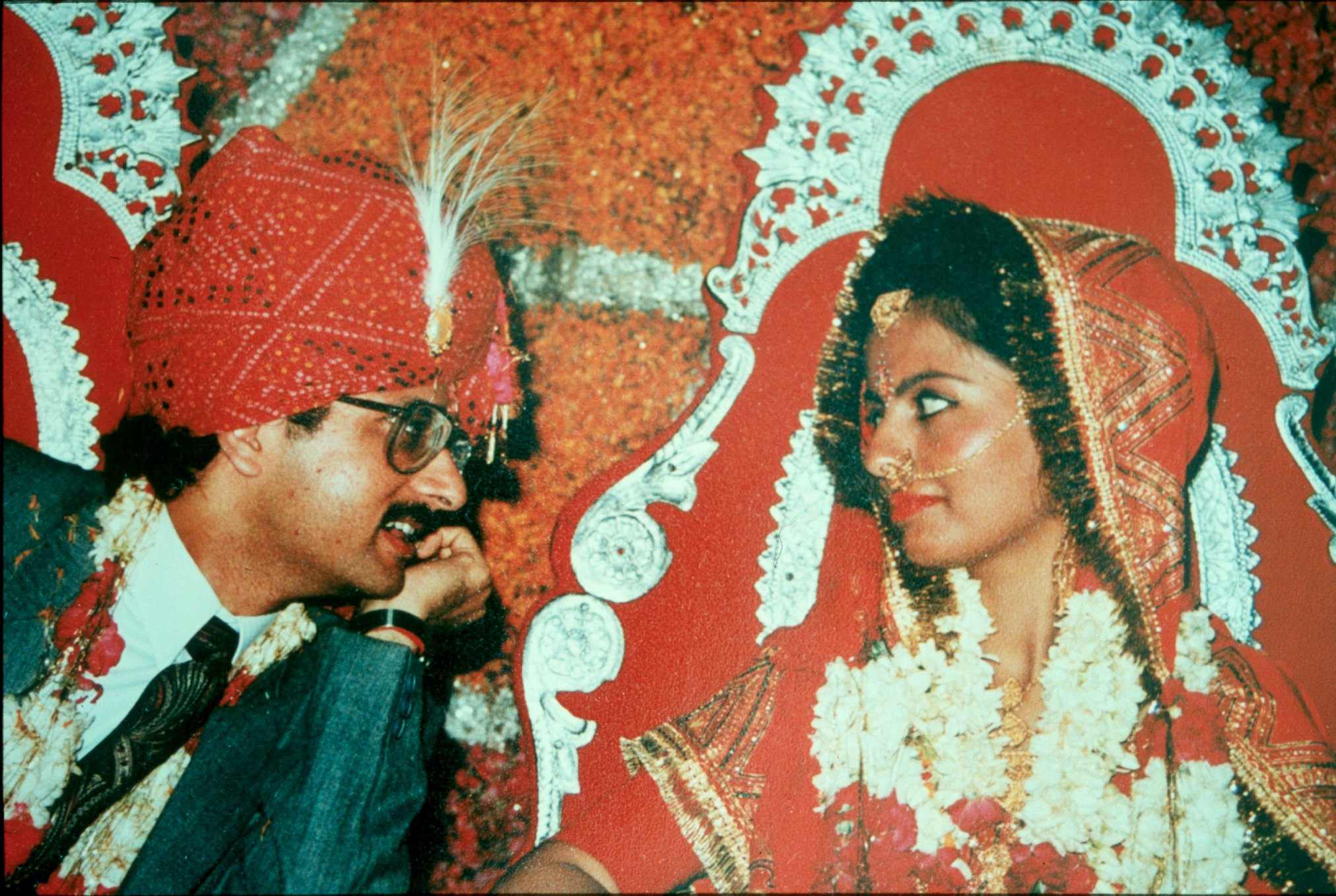 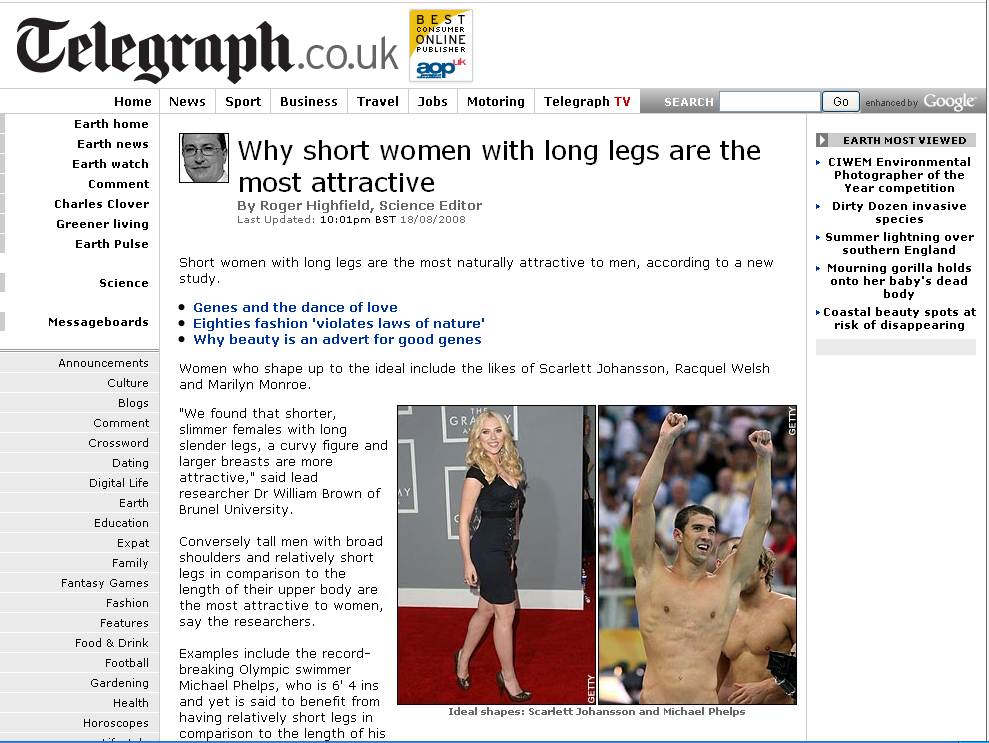 www.telegraph.co.uk/earth/main.jhtml?xml=/earth/2008/08/18/scisexy118.xml
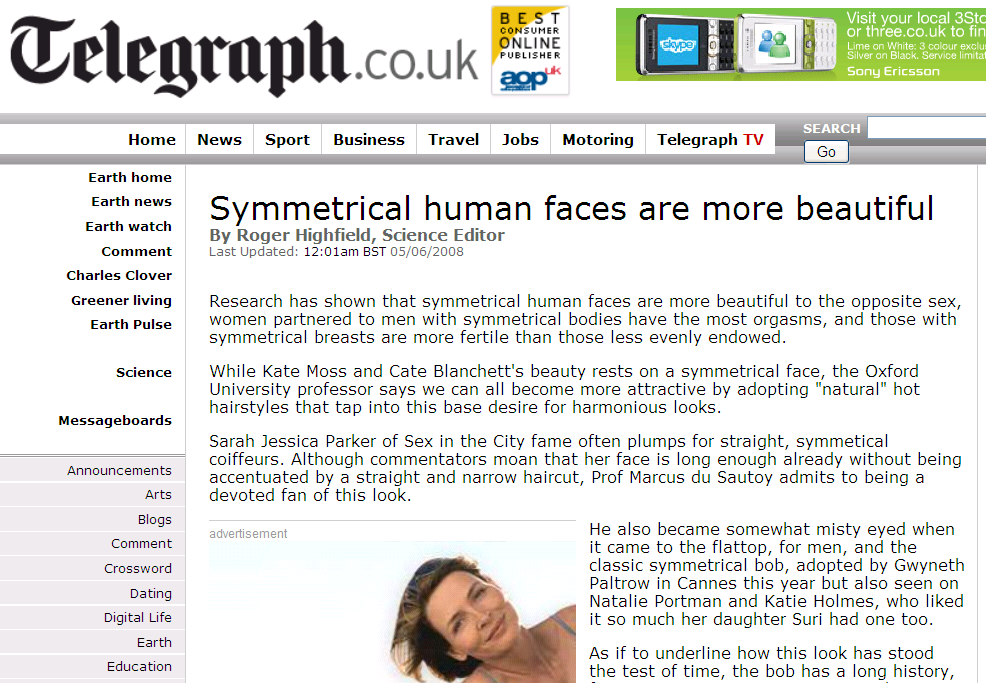 www.telegraph.co.uk/earth/main.jhtml?xml=/earth/2008/06/05/scifashion205.xml
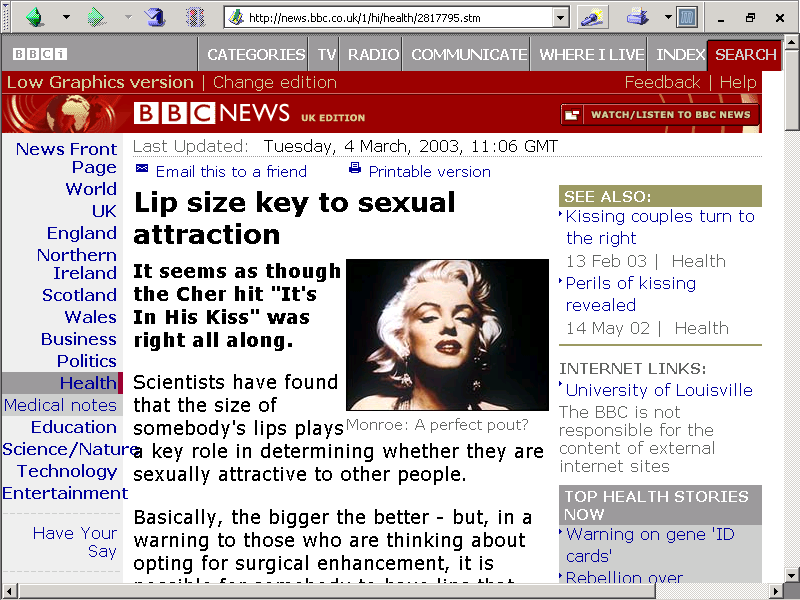 http://news.bbc.co.uk/1/hi/health/2817795.stm
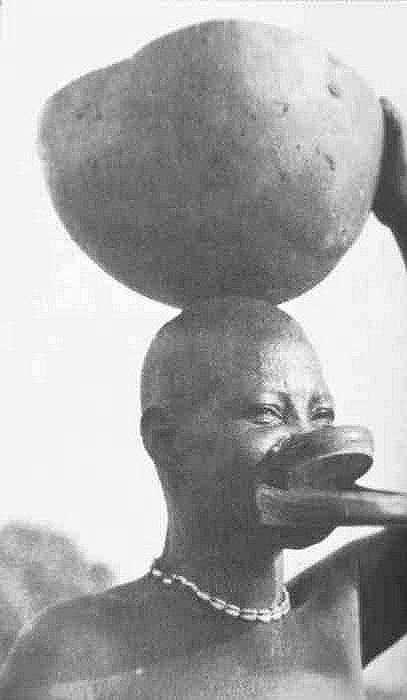 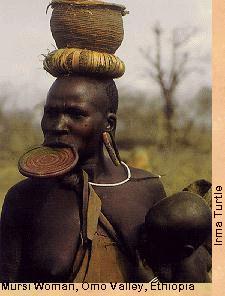 Modern Physical Anthropology
Culture and Biology
Marriage patterns
cross-cousin marriage
polygamy
class endogamy
village exogamy
cultural standards of beauty
age at marriage
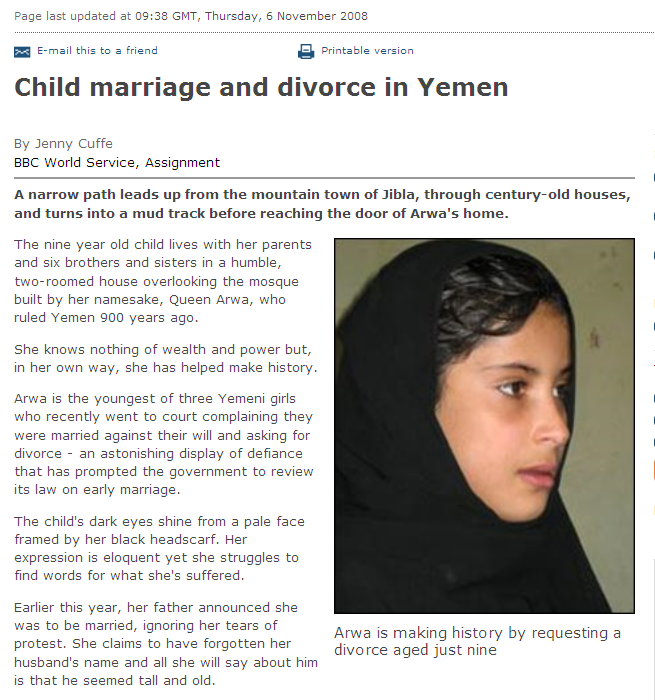 http://news.bbc.co.uk/2/hi/middle_east/7711554.stm
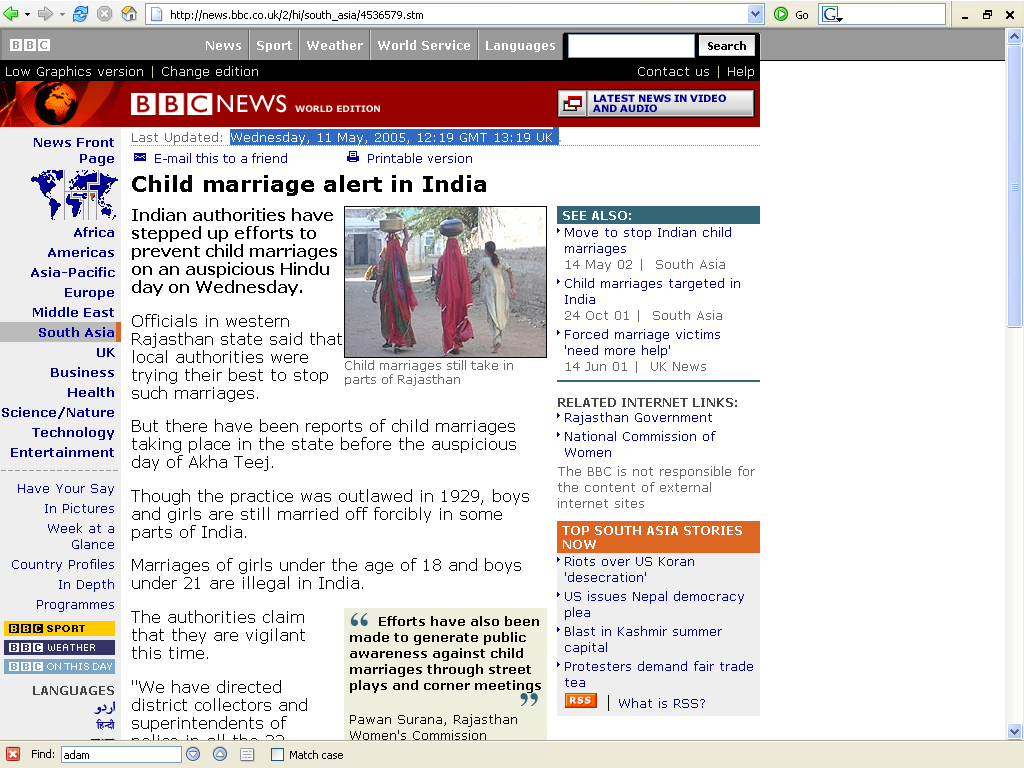 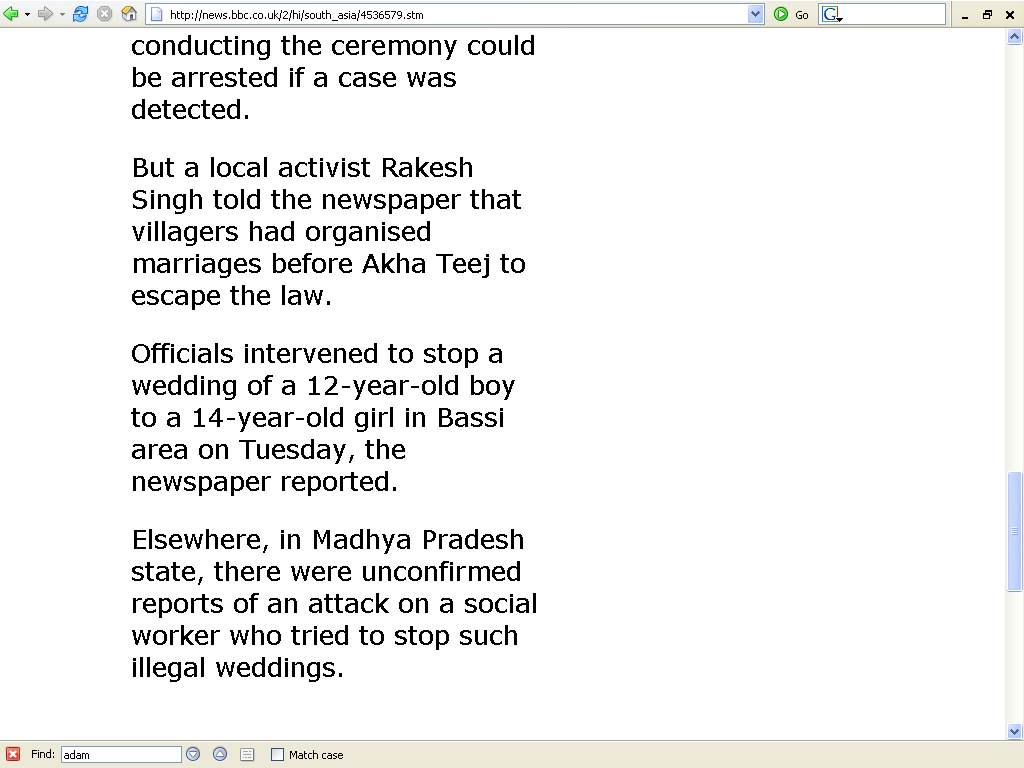 http://news.bbc.co.uk/2/hi/south_asia/4536579.stm
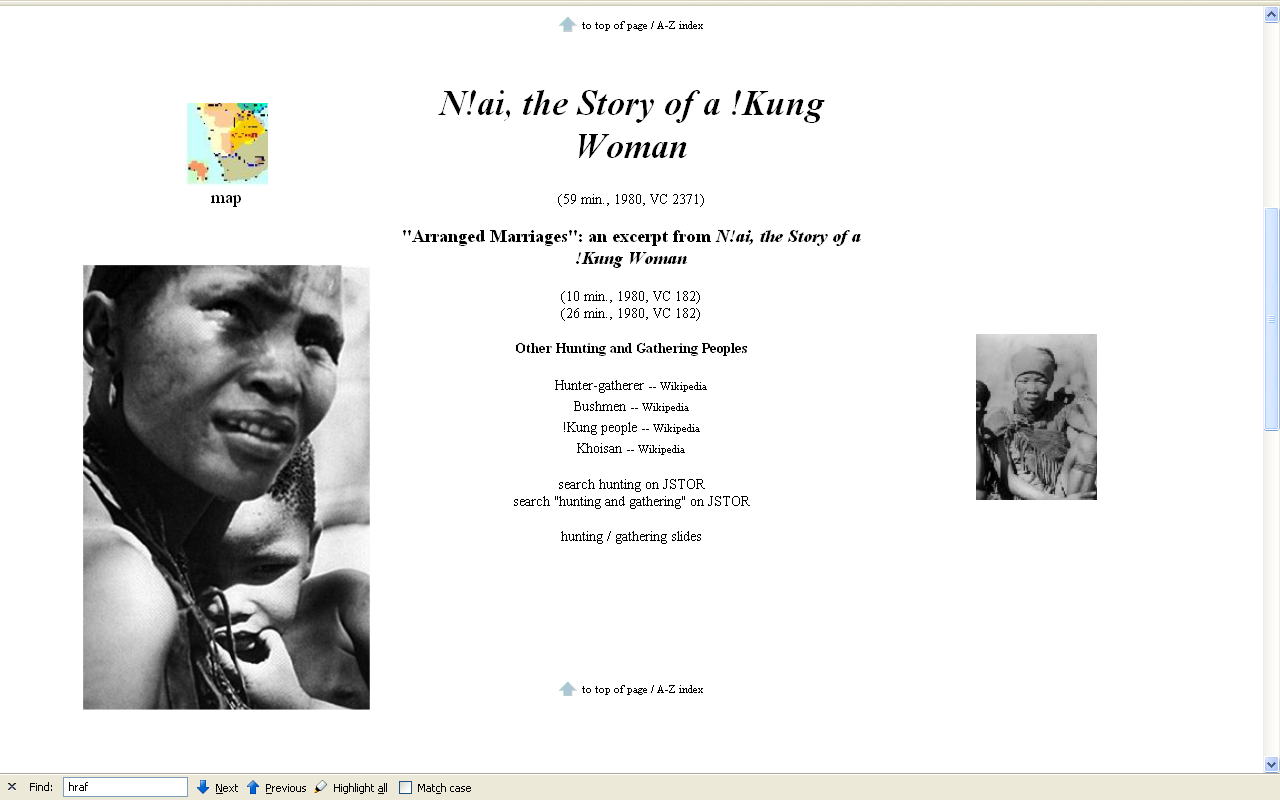 N!ai, one of the little girls in the film The Hunters, 
was married to Gunda at the age of 8
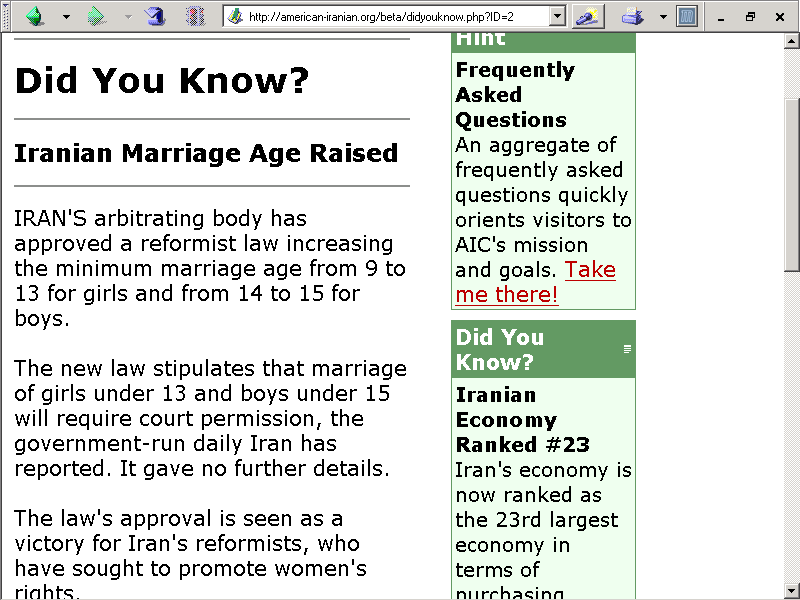 2003
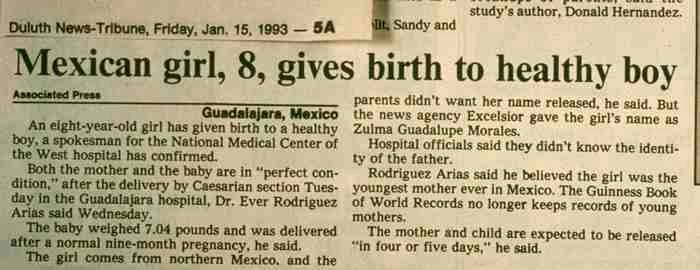 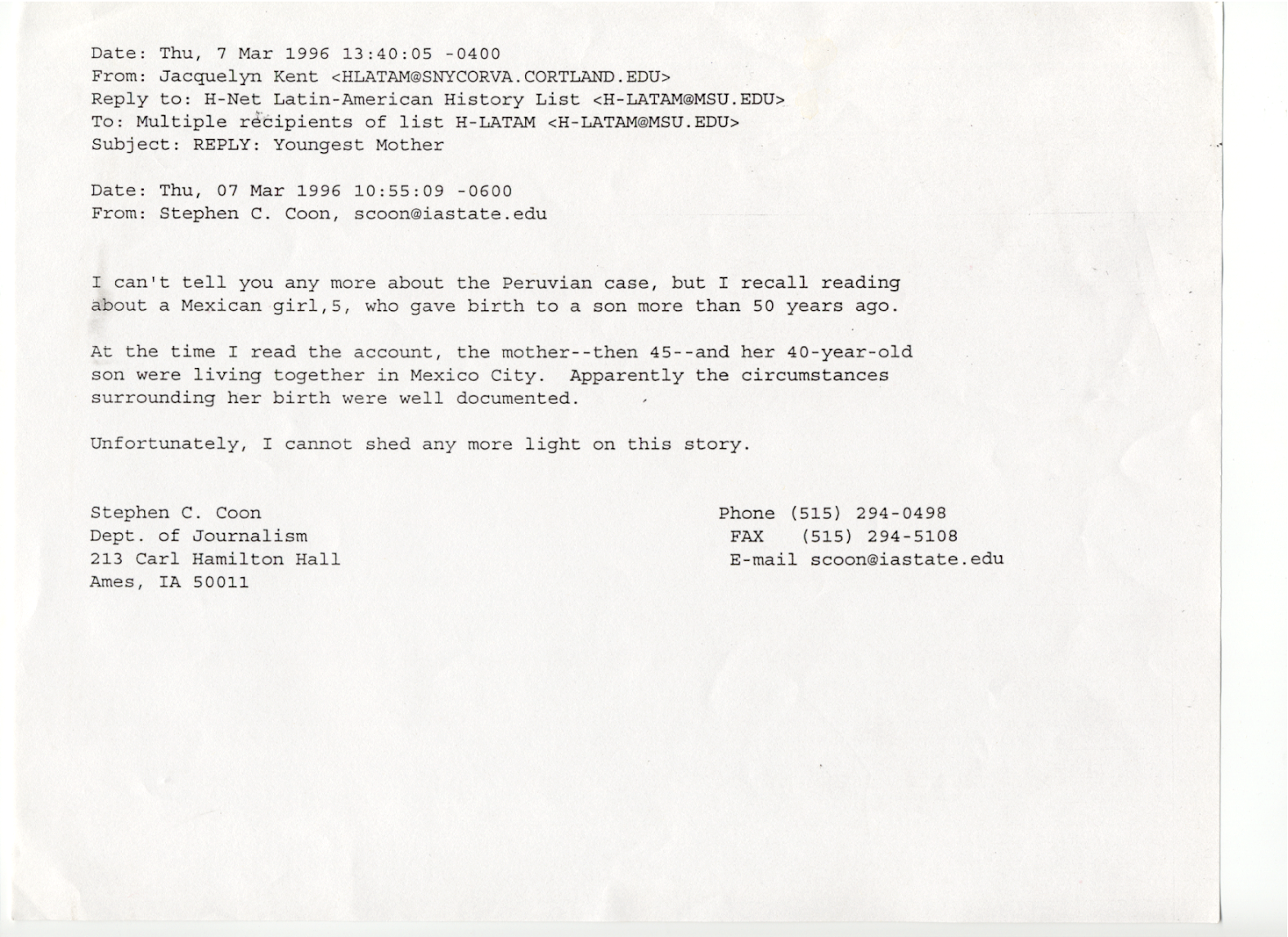 Modern Physical Anthropology
Culture and Biology
marriage patterns
cross-cousin marriage
polygamy
class endogamy
village exogamy
cultural standards of beauty
age at marriage
levirate / sororate
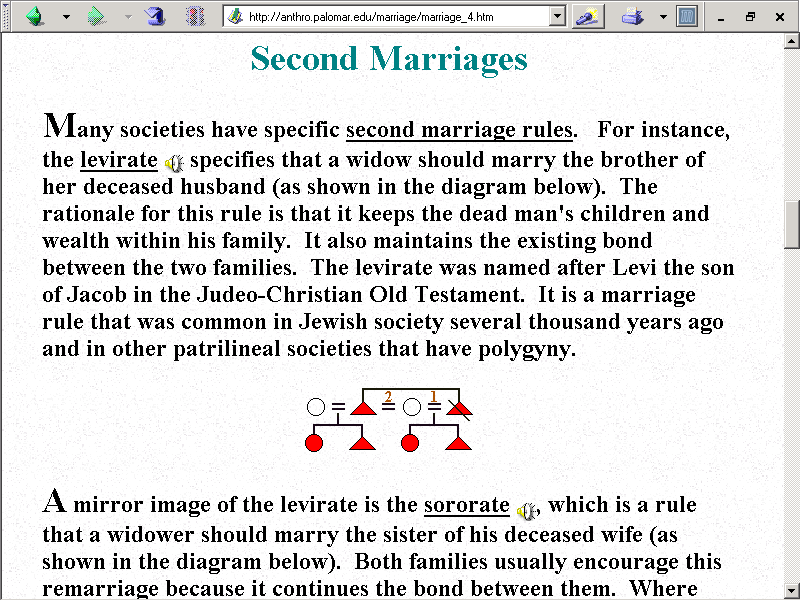 http://anthro.palomar.edu/marriage/marriage_4.htm
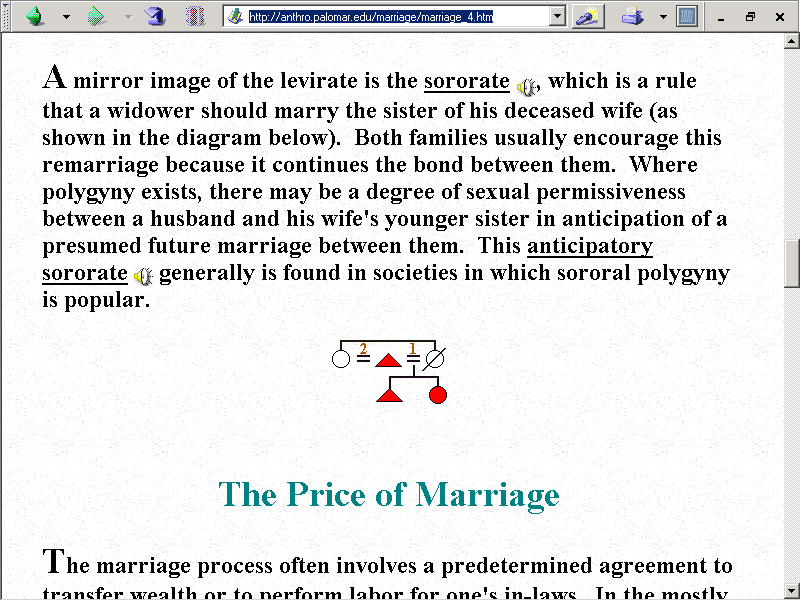 http://anthro.palomar.edu/marriage/marriage_4.htm
Modern Physical Anthropology
Culture and Biology
marriage patterns
cross-cousin marriage
polygamy
class endogamy
village exogamy
cultural standards of beauty
age at marriage
levirate / sororate
inheritance patterns
Modern Physical Anthropology
Culture and Biology
marriage patterns
cross-cousin marriage
polygamy
class endogamy
village exogamy
cultural standards of beauty
age at marriage
levirate / sororate
inheritance patterns
personal traits and status . . .
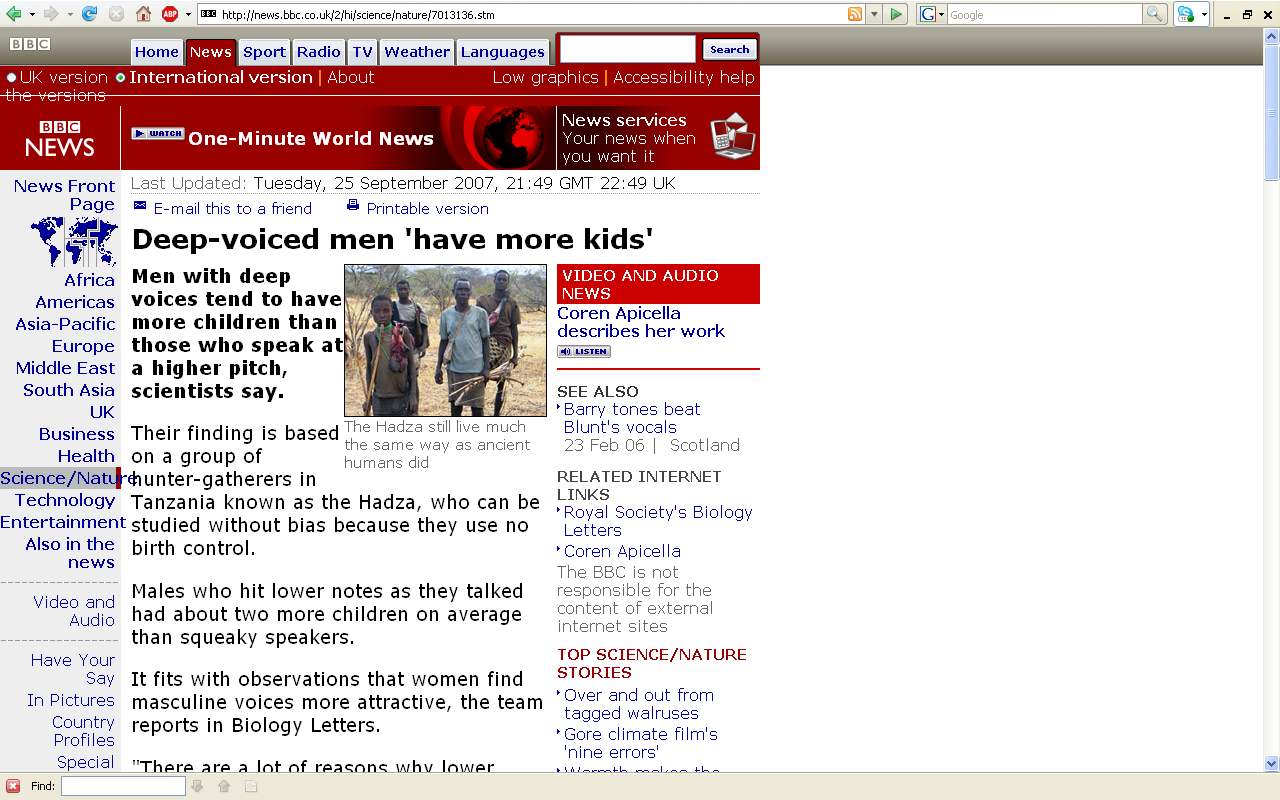 http://news.bbc.co.uk/2/hi/science/nature/7013136.stm
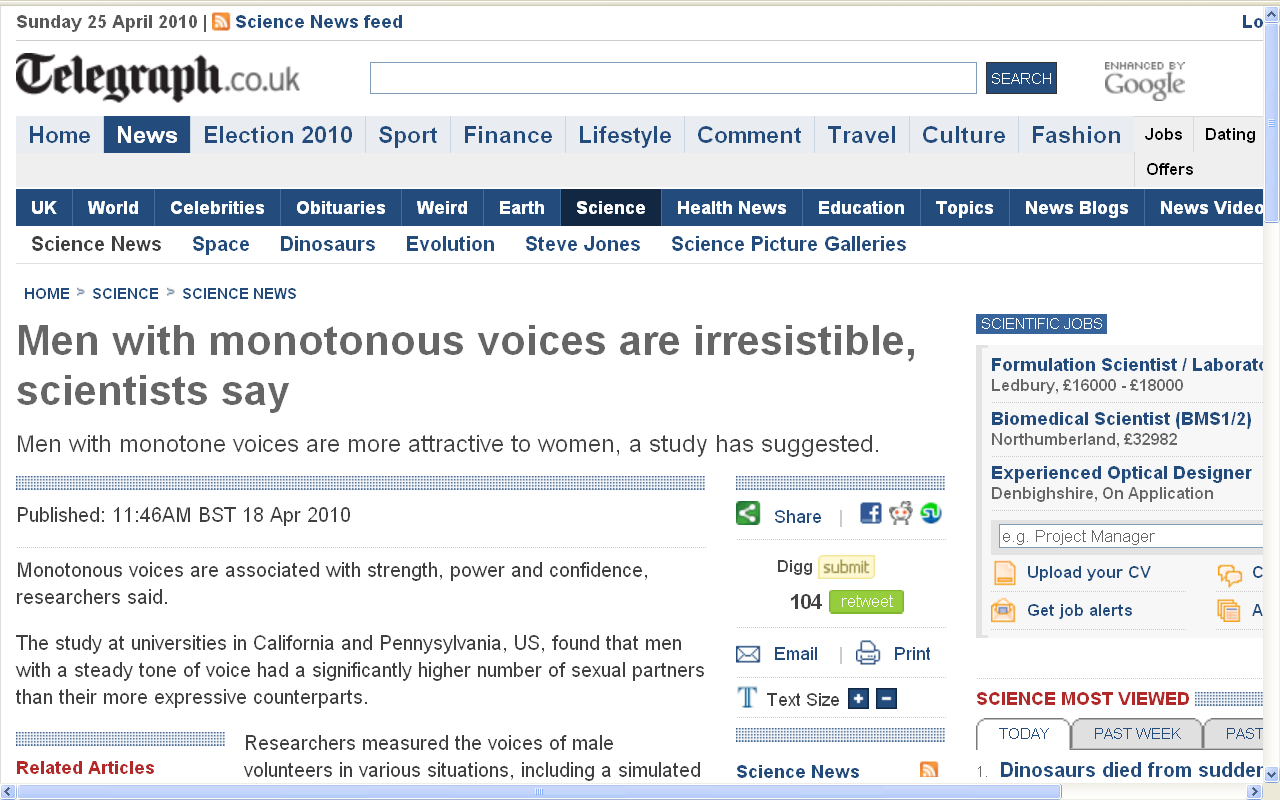 http://www.telegraph.co.uk/science/science-news/7603548/Men-with-monotonous-voices-are-irresistible-scientists-say.html
Modern Physical Anthropology
Culture and Biology
cultural values and beliefs
“machismo”
motherhood
ancestor worship
religious beliefs
magically induced sickness
Modern Physical Anthropology
Culture and Biology
other cultural practices
residence patterns
wife stealing
pre- and extra-marital mating
contraception / abortion
female infanticide
warfare
Modern Physical Anthropology
Culture and Biology
other factors
splitting / joining of villages
intervillage migration
different languages
breakdown of society due to illness
diffusion
technological inventions
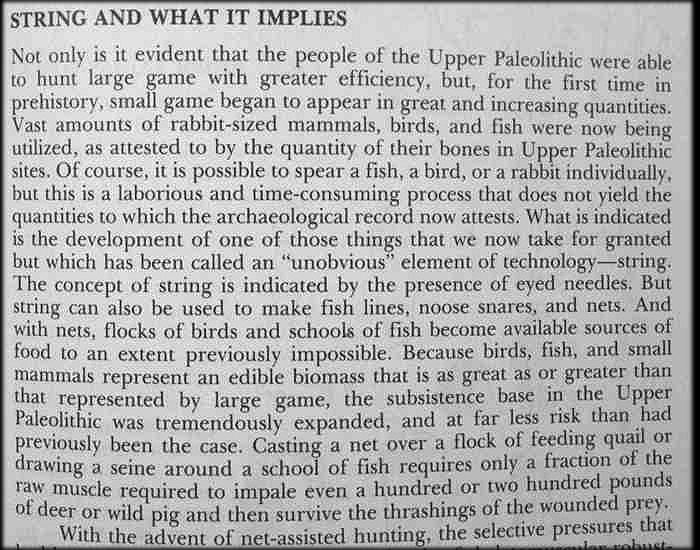 Modern Physical Anthropology
Modern Physical Anthropology
Culture and Biology
other factors
splitting / joining of villages
intervillage migration
different languages
breakdown of society due to illness
diffusion
technological inventions
contact with western “civilization”
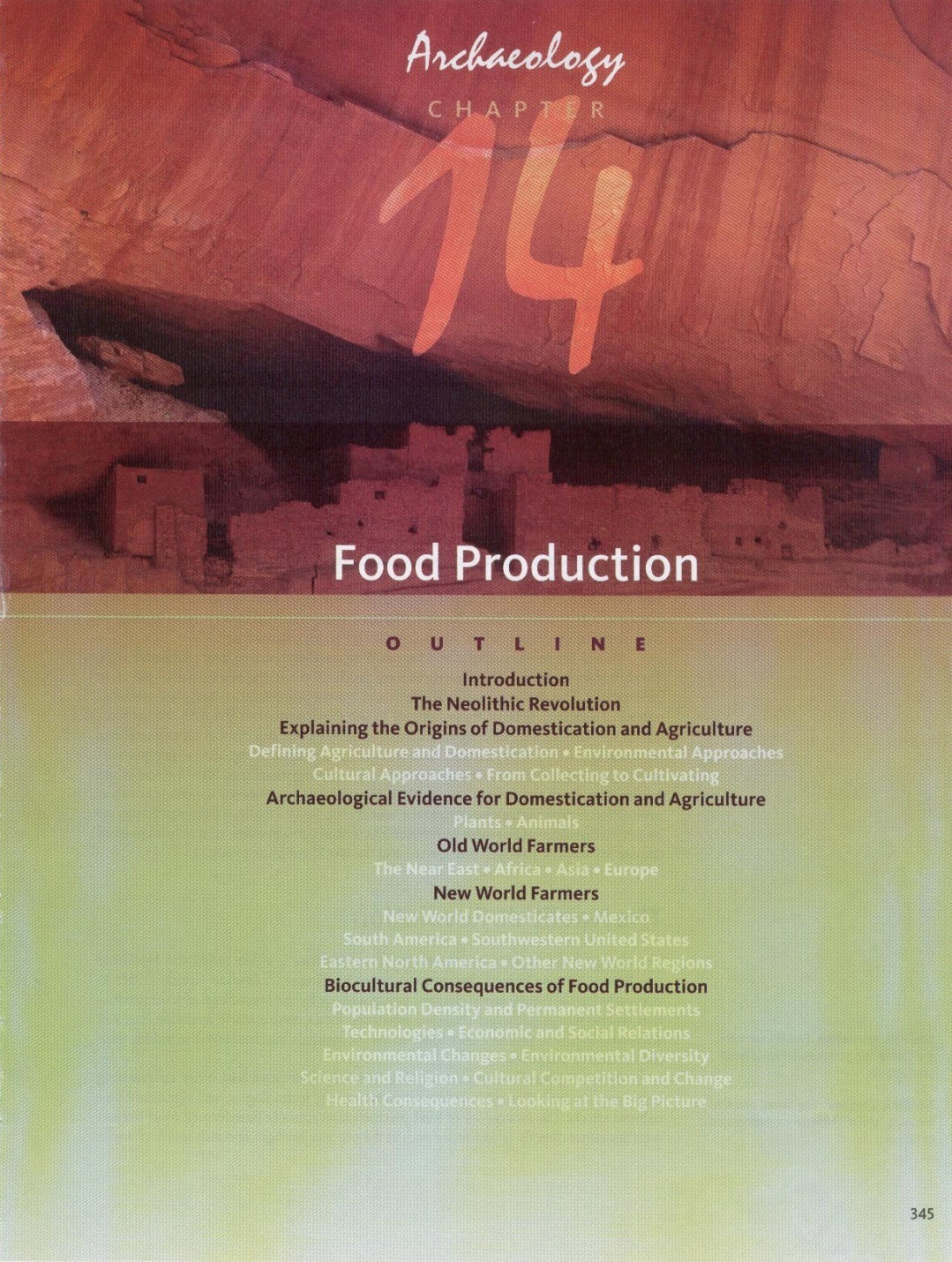 Glossary
“savage”
“civilized”
Glossary
“savage”
one in the state of nature

(in the woods)
Glossary
“civilization”
pertaining to a citizen of a city

(originally the citizenry of Rome,
not the town)
Modern Physical Anthropology
“Civilization Diseases”

obesity
gall bladder disease
diabetes
arteriosclerosis
hypertension
Modern Physical Anthropology
“Civilization Diseases”

obesity
gall bladder disease
diabetes
arteriosclerosis
hypertension
plagues . . .
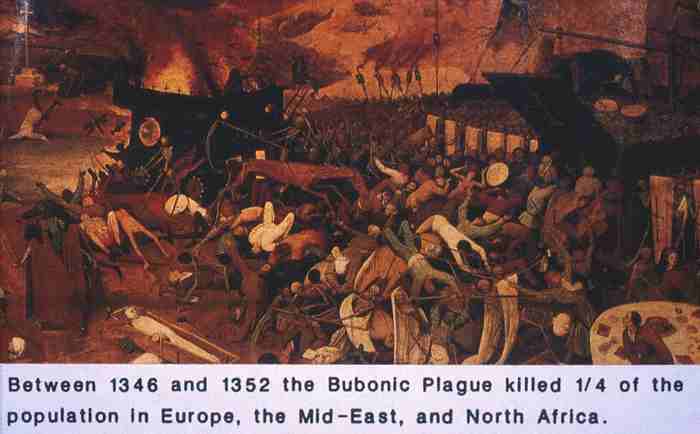 Modern Physical Anthropology
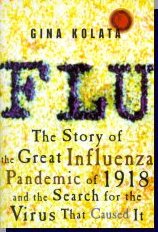 “Spanish Flu”
epidemic of
1918 - 1919
In 1918 and 1919, the worldwide Spanish Influenza pandemic ("The Spanish Lady") killed at least 21 million humans -- well over twice the number of combat deaths in the whole of World War I
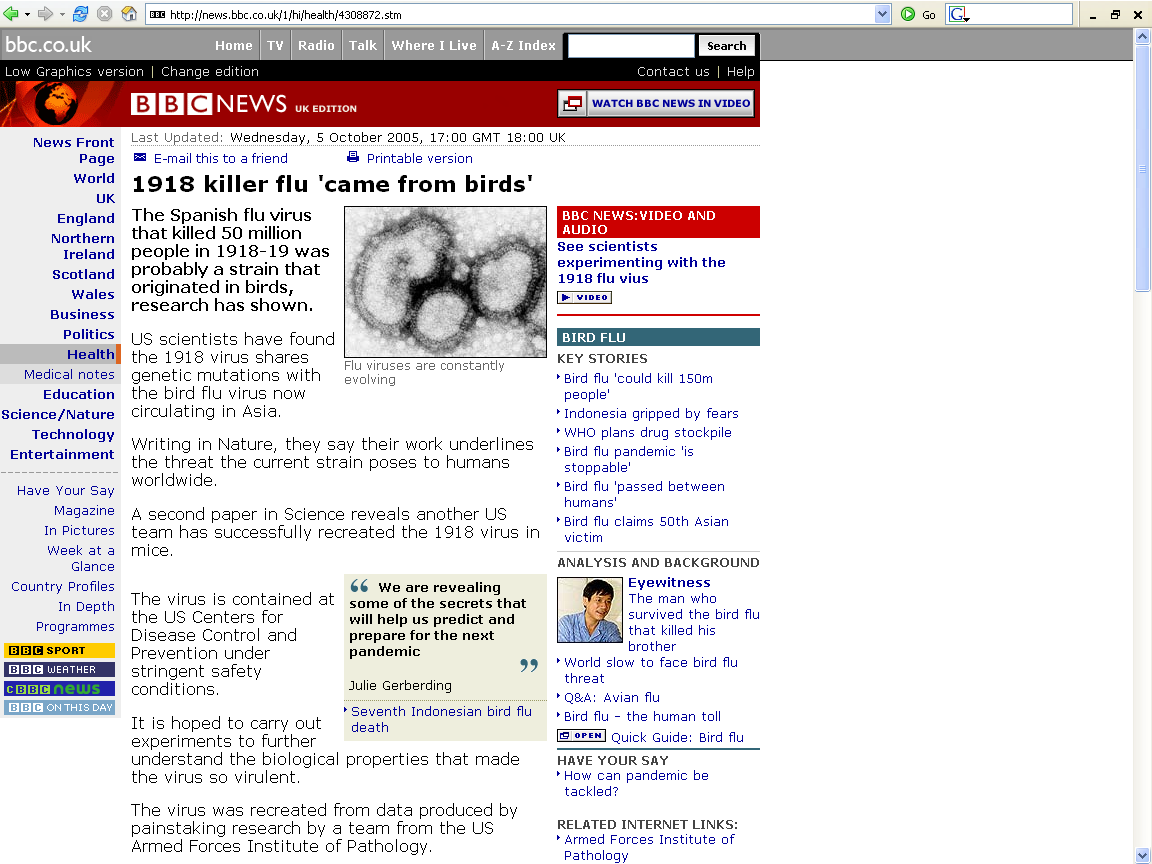 http://news.bbc.co.uk/1/hi/health/4308872.stm
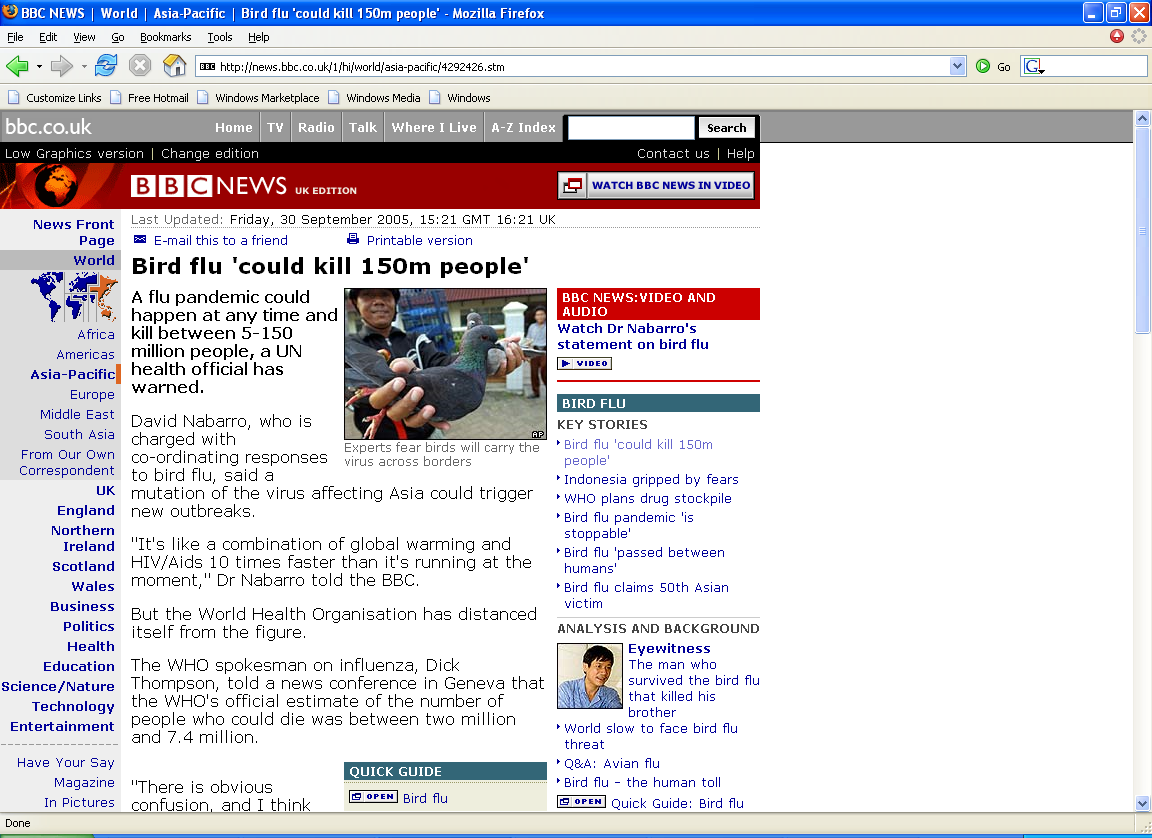 http://news.bbc.co.uk/1/hi/world/asia-pacific/4292426.stm
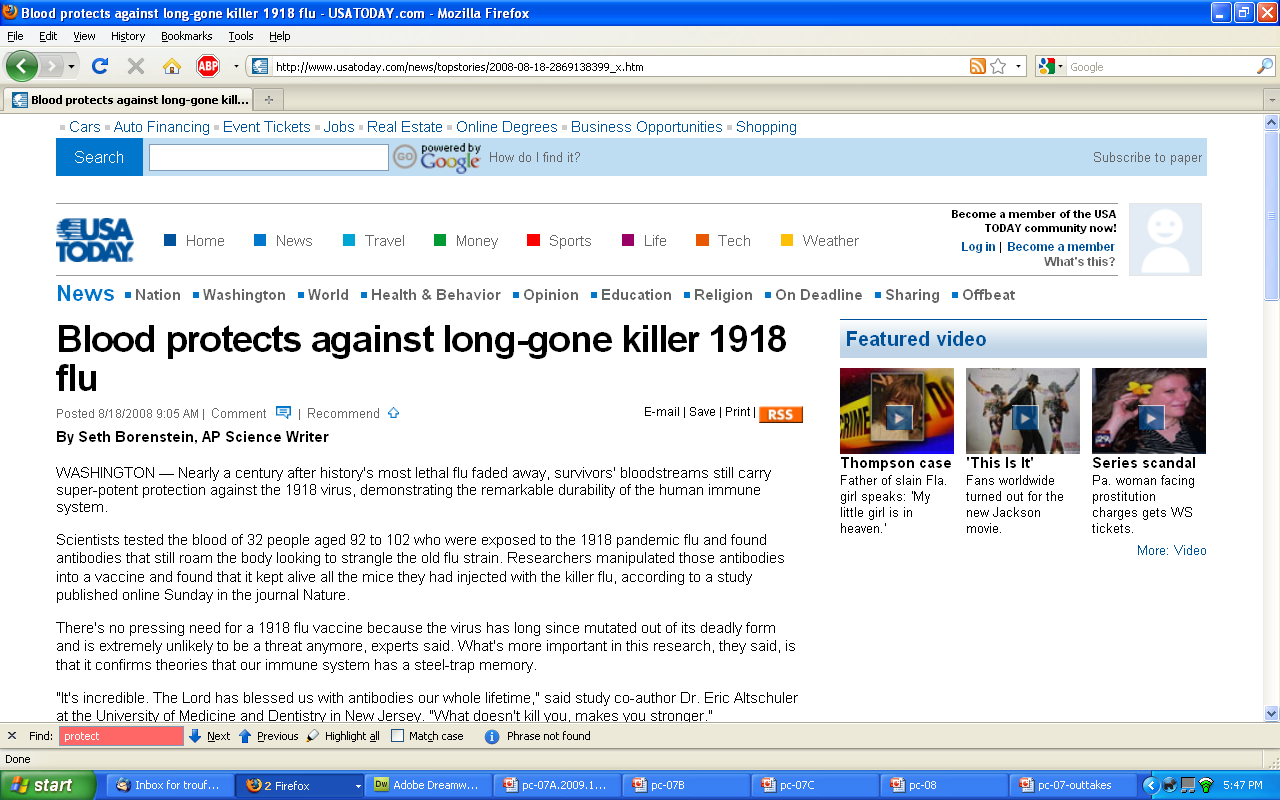 http://www.usatoday.com/news/topstories/2008-08-18-2869138399_x.htm
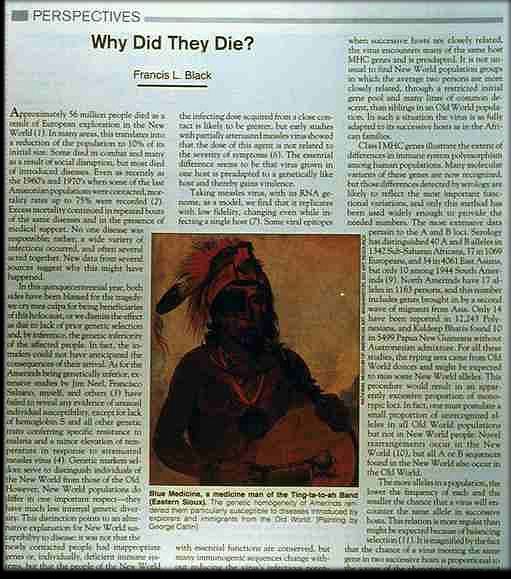 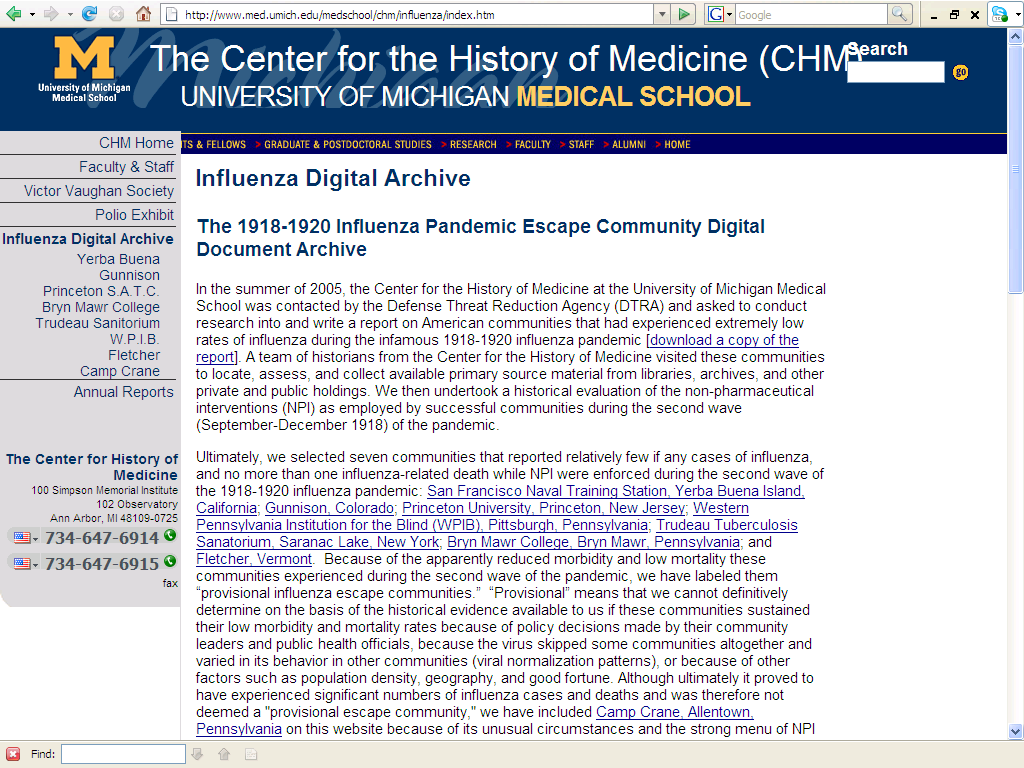 www.med.umich.edu/medschool/chm/influenza/index.htm
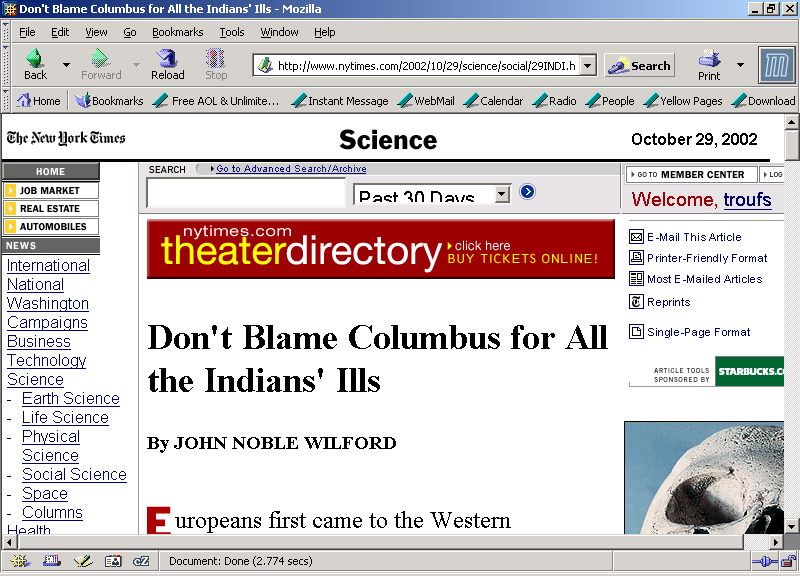 The Backbone of History: Health and Nutrition in the Western Hemisphere, Richard H. Steckel and Dr. Jerome C. Rose (Cambridge University Press, 2002).

“The researchers attributed the widespread decline in health in large part to the rise of agriculture and urban living.”

“The more mobile, less densely settled populations were usually the healthiest pre-Columbians.”

“Even so, in the simplest hunter-gatherer societies, few people survived past age 50.  In the healthiest cultures in the 1,000 years before Columbus, a life span of no more than 35 years might be usual.”
Modern Physical Anthropology
“nature” – biology
(inherited)
“nurture” – culture
(learned)
Modern Physical Anthropology
Next:
Work on population studies, including effect of population density on behavior